Angebote des Schreibzentrums für Studierende
Schreibzentrum
Lehr- und Studienservices
Heinrichstraße 18/II, 8010 Graz
https://schreibzentrum.uni-graz.at/de/ 
schreibzentrum@uni-graz.at
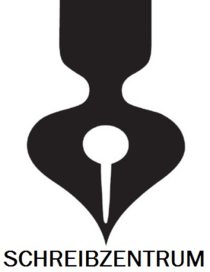 Stand: Dezember 2023
Angebote des Schreibzentrums für Studierende
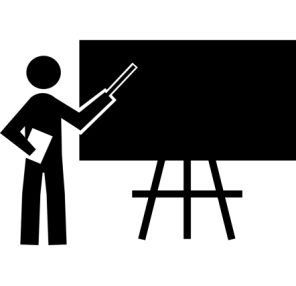 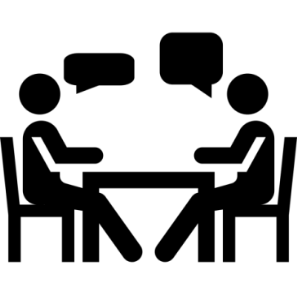 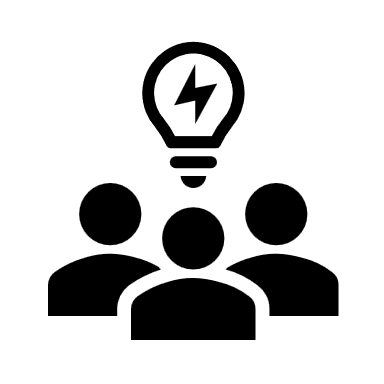 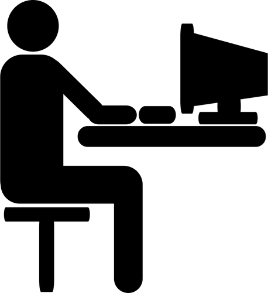 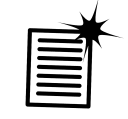 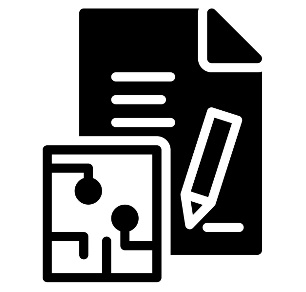 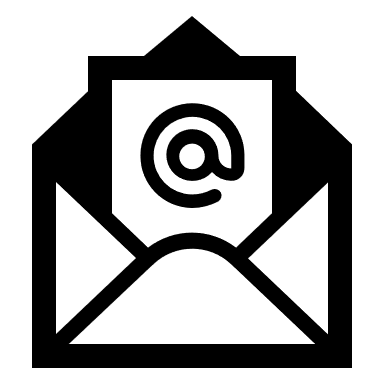 Stand: Dezember 2023            	 schreibzentrum@uni-graz.at
2
[Speaker Notes: Mailingliste (wenn möglich)
Schreiben mit KI
Materialien & Skripten]
Schreibberatung
Peer-Tutoring-Schreibberatungen & Einzelcoaching
Ausgebebildete Schreib-Peer-Tutor*innen und die Mitarbeiter*innen des Schreibzentrums unterstützen in einer individuellen Beratung Schreibprojekte und geben in ein bis drei Sprechstunden zu je 50 Minuten Hilfe zur Selbsthilfe. Sie besprechen Ideen und Fragen und stellen zudem Methoden und Techniken vor, die dabei helfen, Arbeiten effizienter und professioneller zu verfassen.
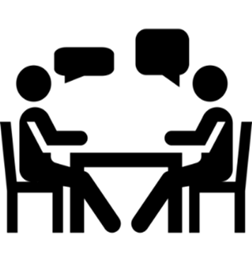 Weitere Infos
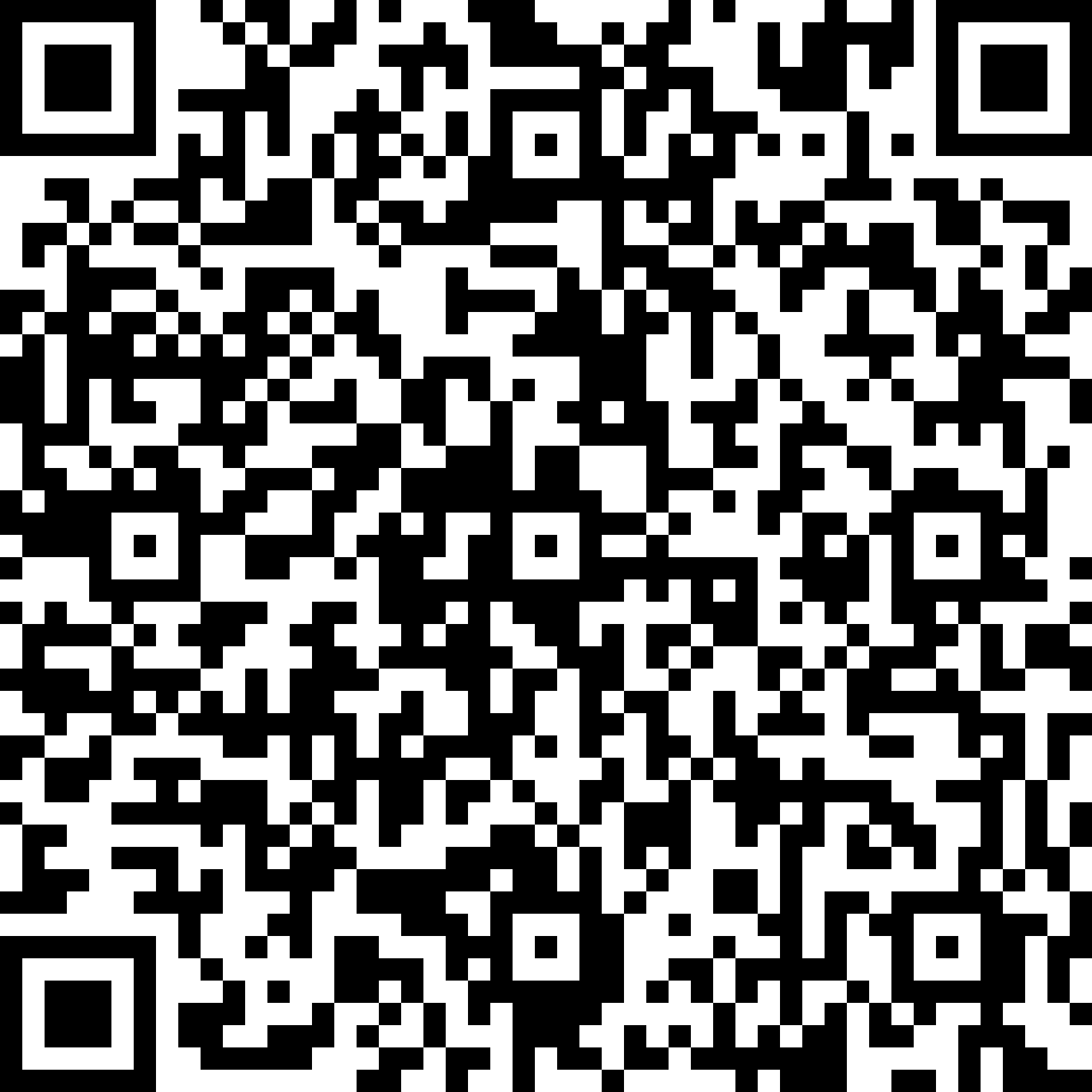 Angebote werden zu Beginn jedes Semesters veröffentlicht, verbindliche Anmeldung unter https://schreibzentrum.uni-graz.at/de/workshops/angebote-und-anmeldung/ 
Teilnahme kostenfrei, aber verbindliche Anmeldung wegen großer Beliebtheit
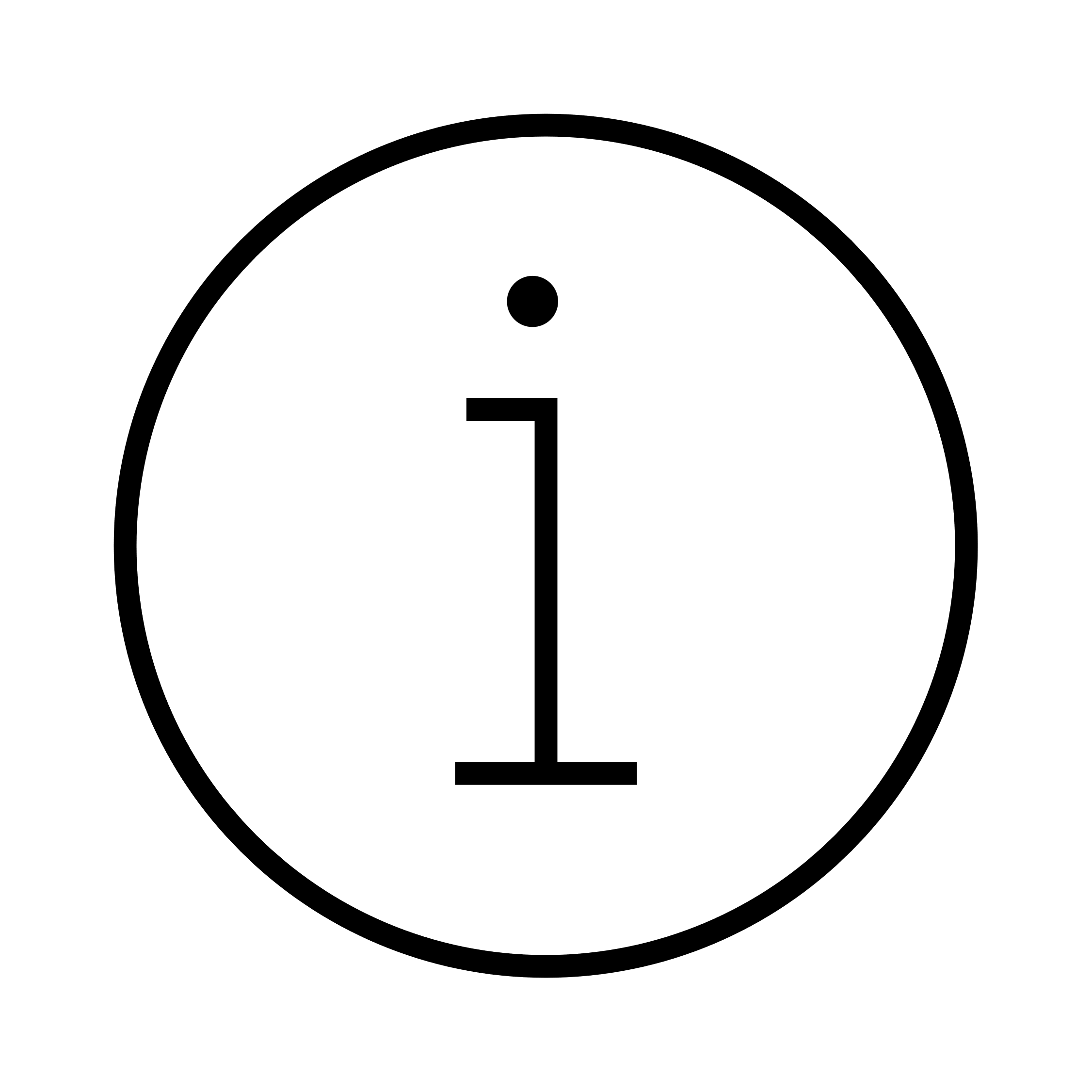 Stand: Dezember 2023            	 schreibzentrum@uni-graz.at
3
Workshops zu verschiedenen Themen
Variierendes Workshop-Programm, z. B.
Verfassen von Proseminar- und Seminararbeiten
Verfassen von Abschlussarbeiten (BA/MA/Dipl.)
Forschungsfrage entwickeln
Umgang mit Literatur
Strukturieren der Arbeit
Textüberarbeitung
Academic Writing in English
…
Weitere Infos
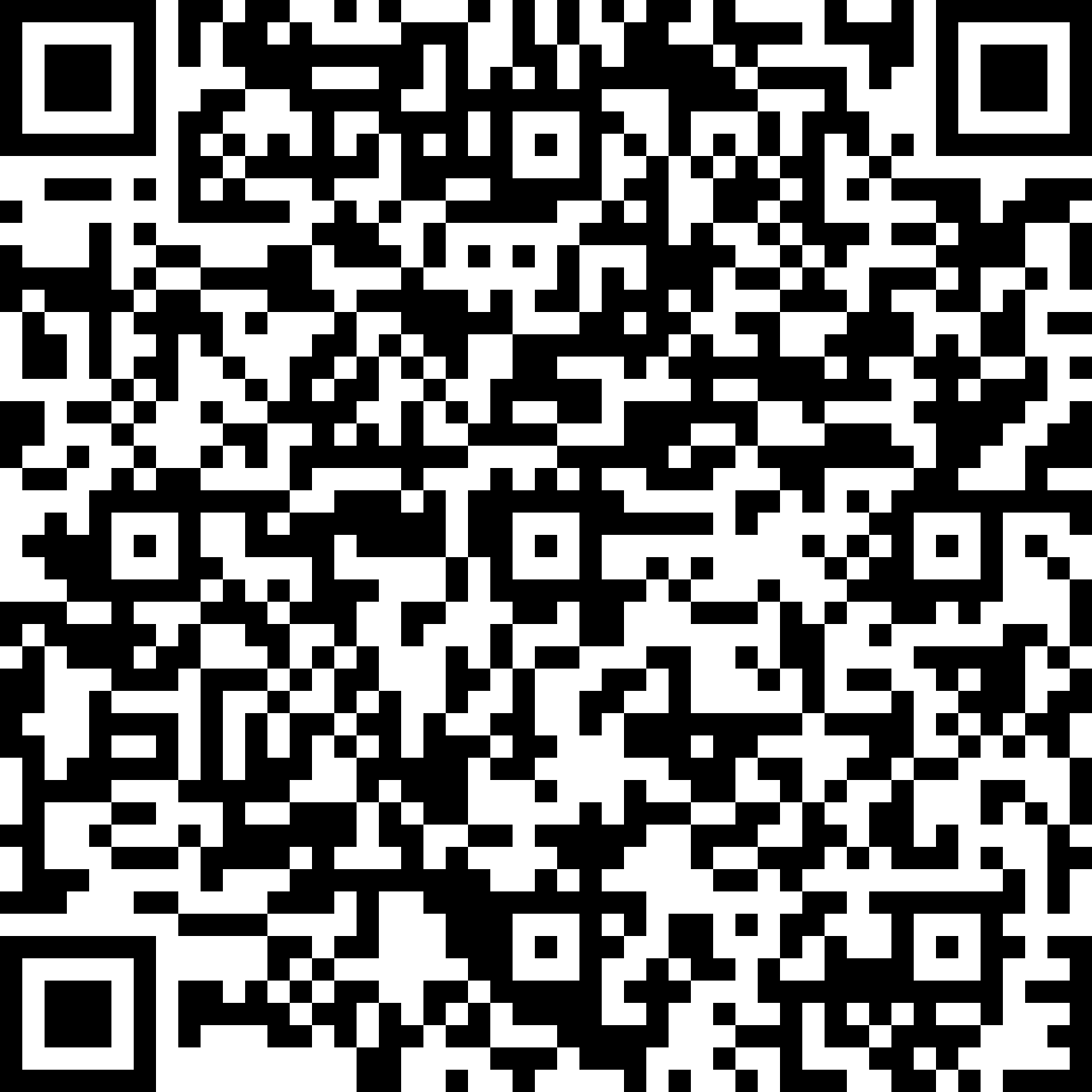 Workshop-Termine werden zu Beginn jedes Semesters veröffentlicht, verbindliche Anmeldung unter https://schreibzentrum.uni-graz.at/de/workshops/angebote-und-anmeldung/ 
Teilnahme kostenfrei, aber verbindliche Anmeldung wegen großer Beliebtheit
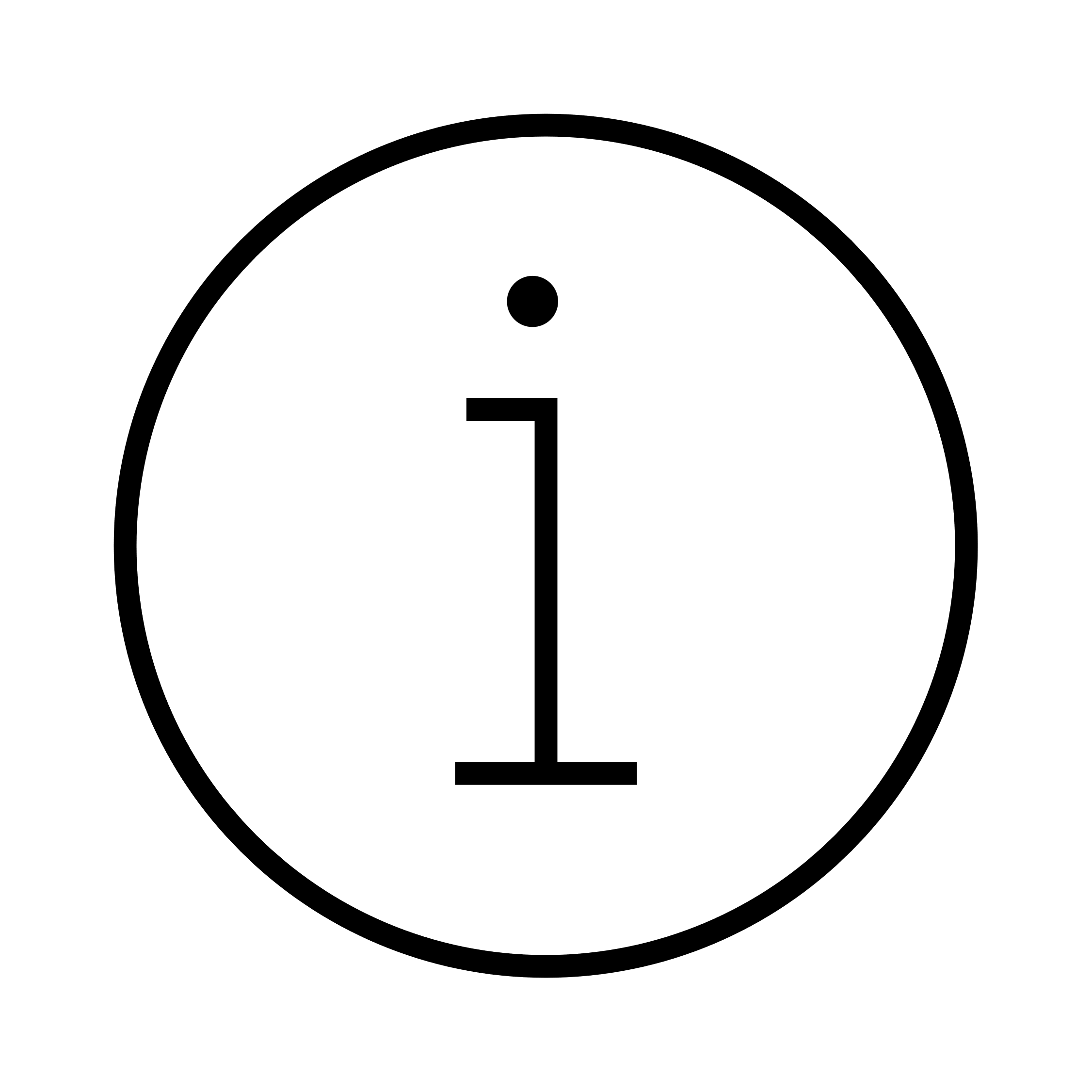 Stand: Dezember 2023            	 schreibzentrum@uni-graz.at
4
Veranstaltungen
Variierende Angebote, z. B.
Sommerschreibmorgen & Winterschreibmorgen (Aufbau von Schreibroutinen)
Schreibyoga
Lange Nacht der aufgeschobenen Seminararbeiten
Langer Schreibsamstag mit Kinderbetreuung
…
Weitere Infos
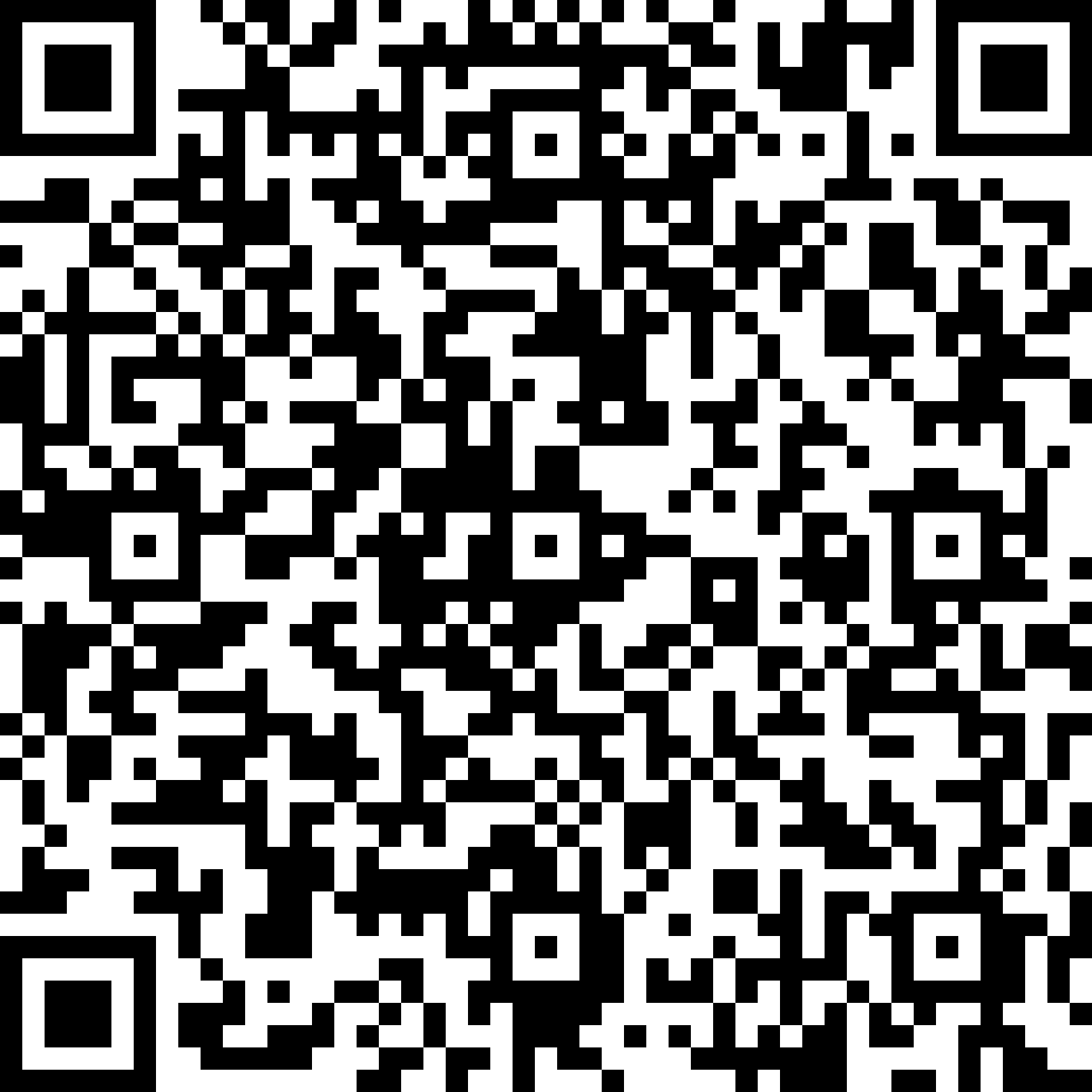 Angebote werden zu Beginn jedes Semesters veröffentlicht, verbindliche Anmeldung unter https://schreibzentrum.uni-graz.at/de/workshops/angebote-und-anmeldung/ 
Teilnahme kostenfrei, aber verbindliche Anmeldung wegen großer Beliebtheit
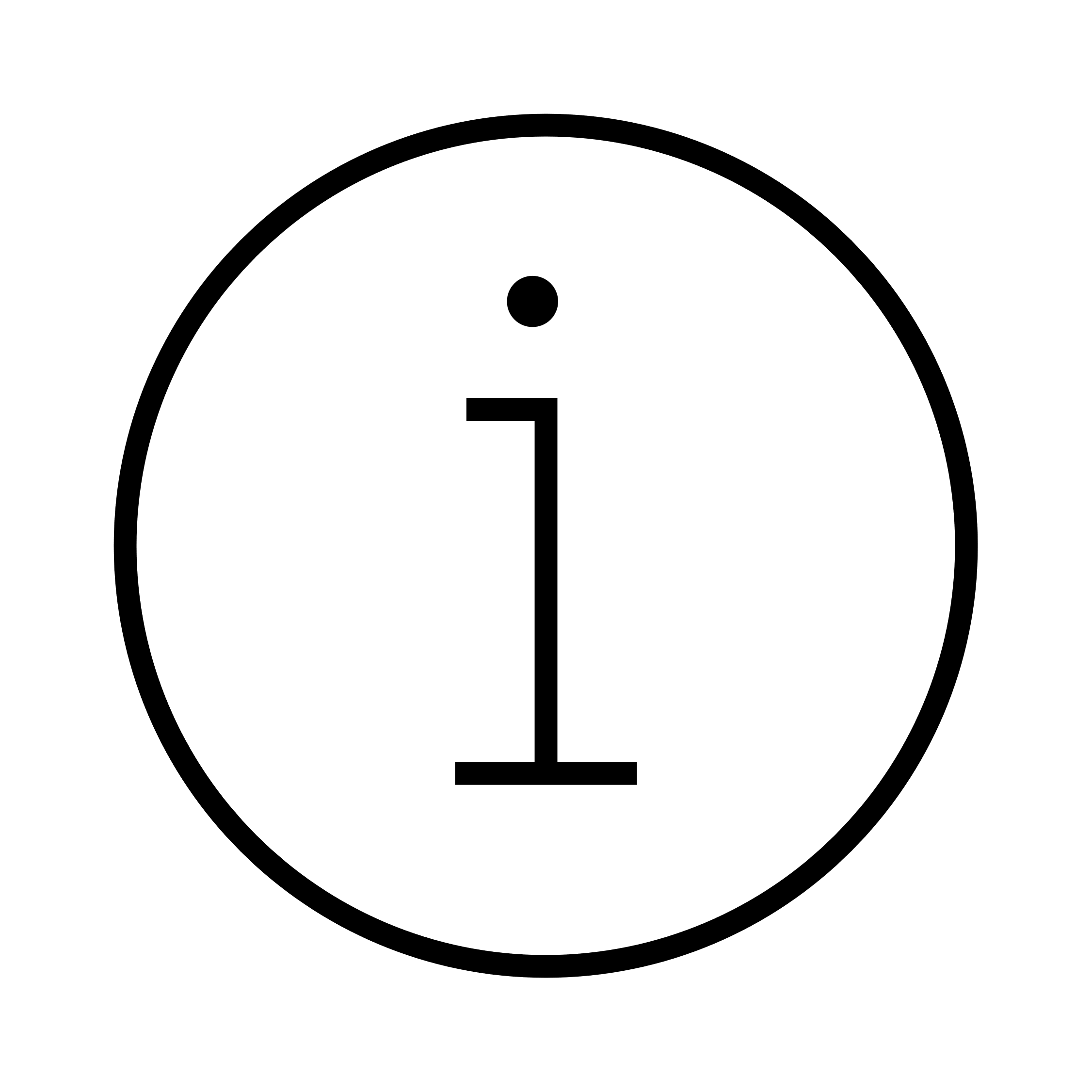 Stand: Dezember 2023            	 schreibzentrum@uni-graz.at
5
Online Ressourcen
Digitale Inputs des Schreibzentrums
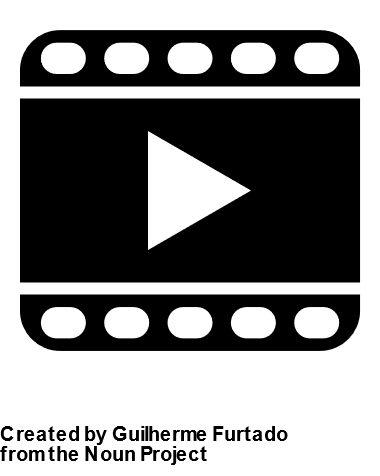 Lernvideos: Erklärungen und Tipps zu den einzelnen Arbeitsschritten, die beim Verfassen einer Arbeit anfallen
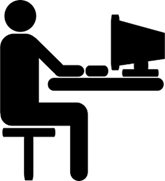 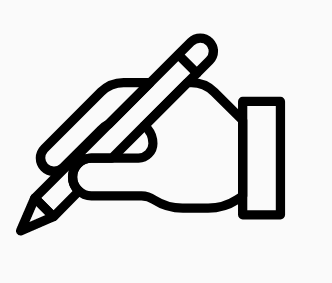 Selbstlerneinheiten: Anleitung, um Inhalte und Arbeitstechniken der Lernvideos in der aktuellen Arbeit anzuwenden
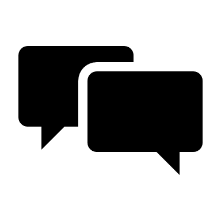 Moodle-Kurs: Online-Plattform, um Selbstlerneinheiten zu absolvieren, Fragen zu stellen und mit anderen in Austausch zu treten.
Weitere Infos
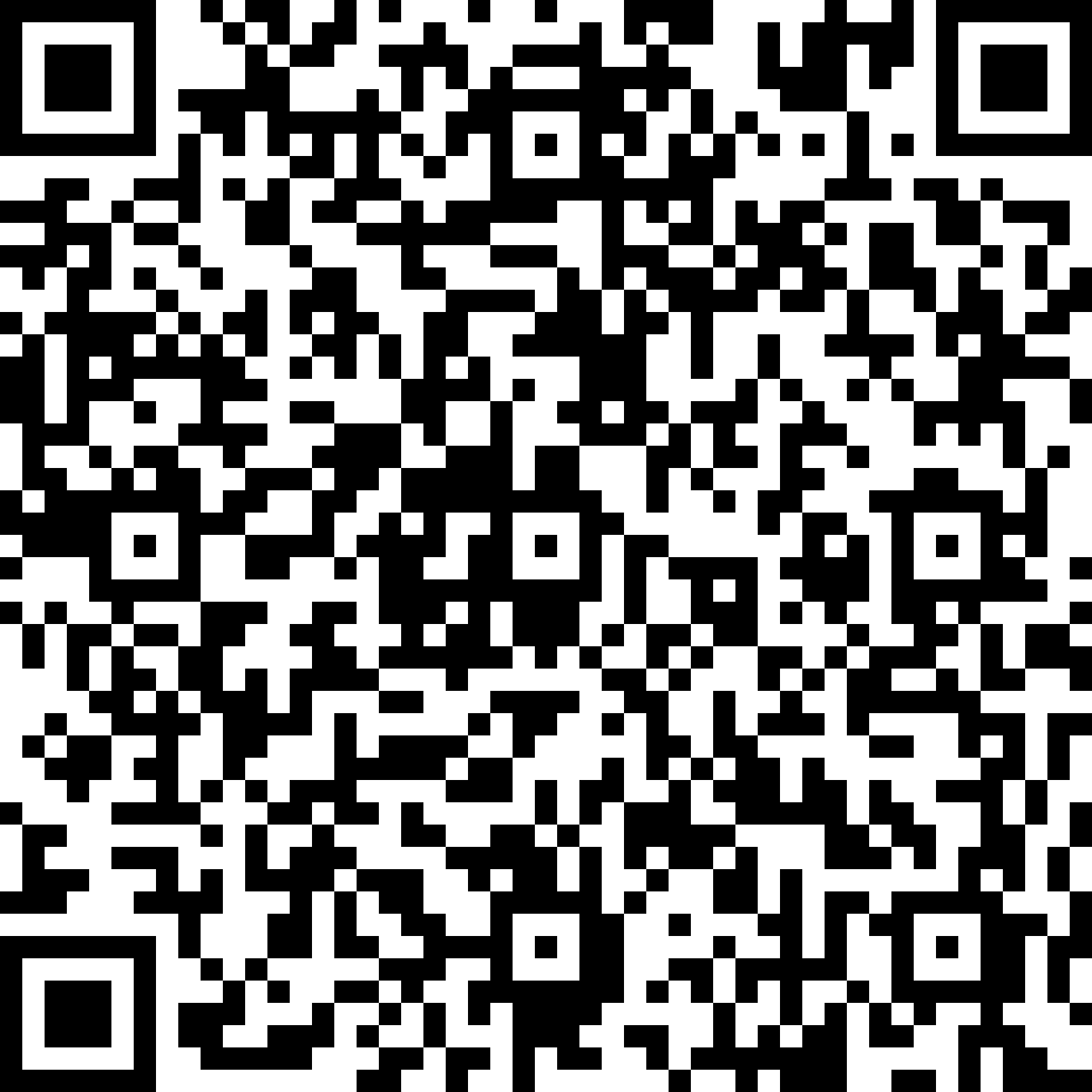 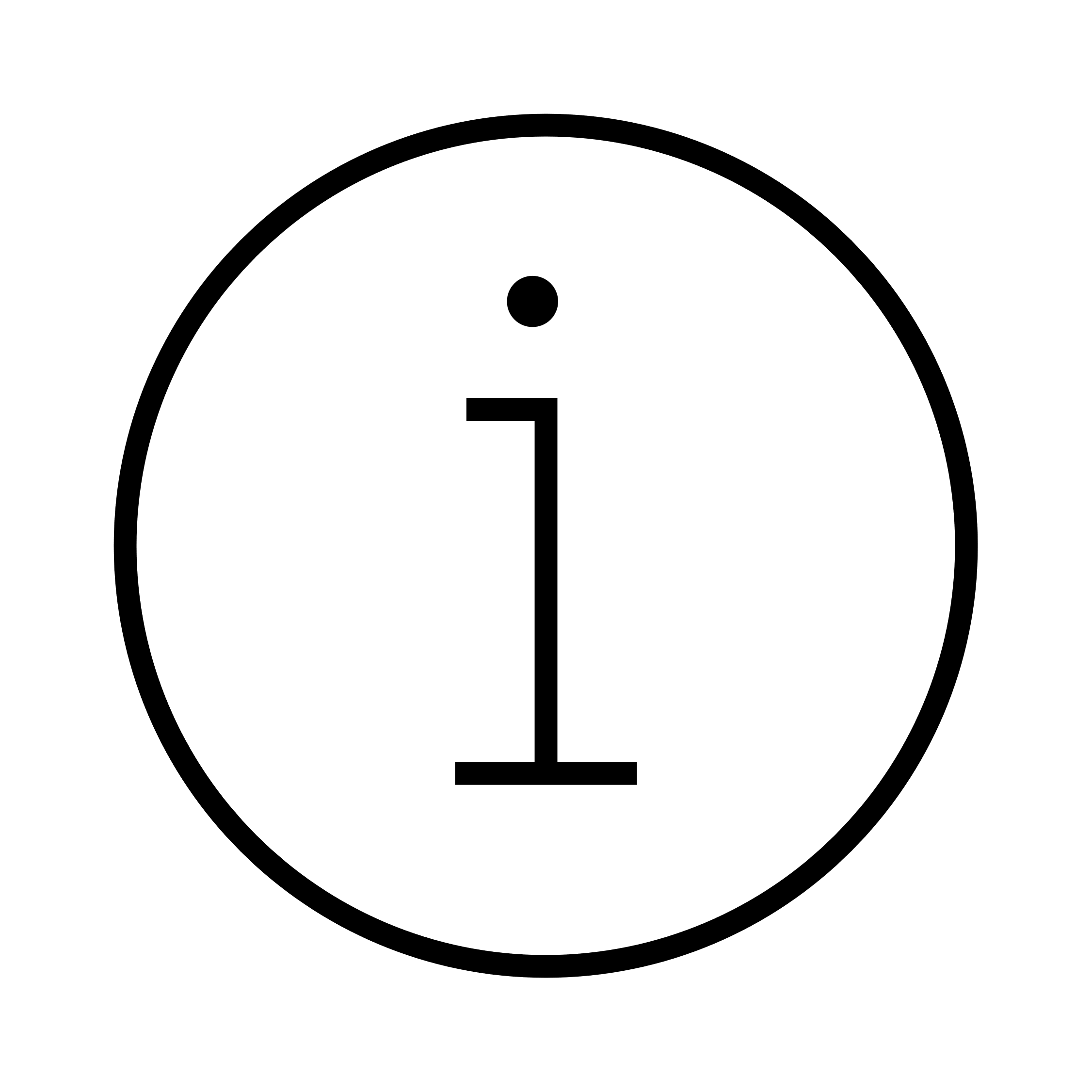 Öffentlich verfügbar unterhttps://schreibzentrum.uni-graz.at/de/online-ressource/
Stand: Dezember 2023            	 schreibzentrum@uni-graz.at
6
[Speaker Notes: Moodle-Kurs fehlt]
Online Ressourcen
Digitale Inputs des Schreibzentrums: Lernvideos und Selbstlerneinheiten
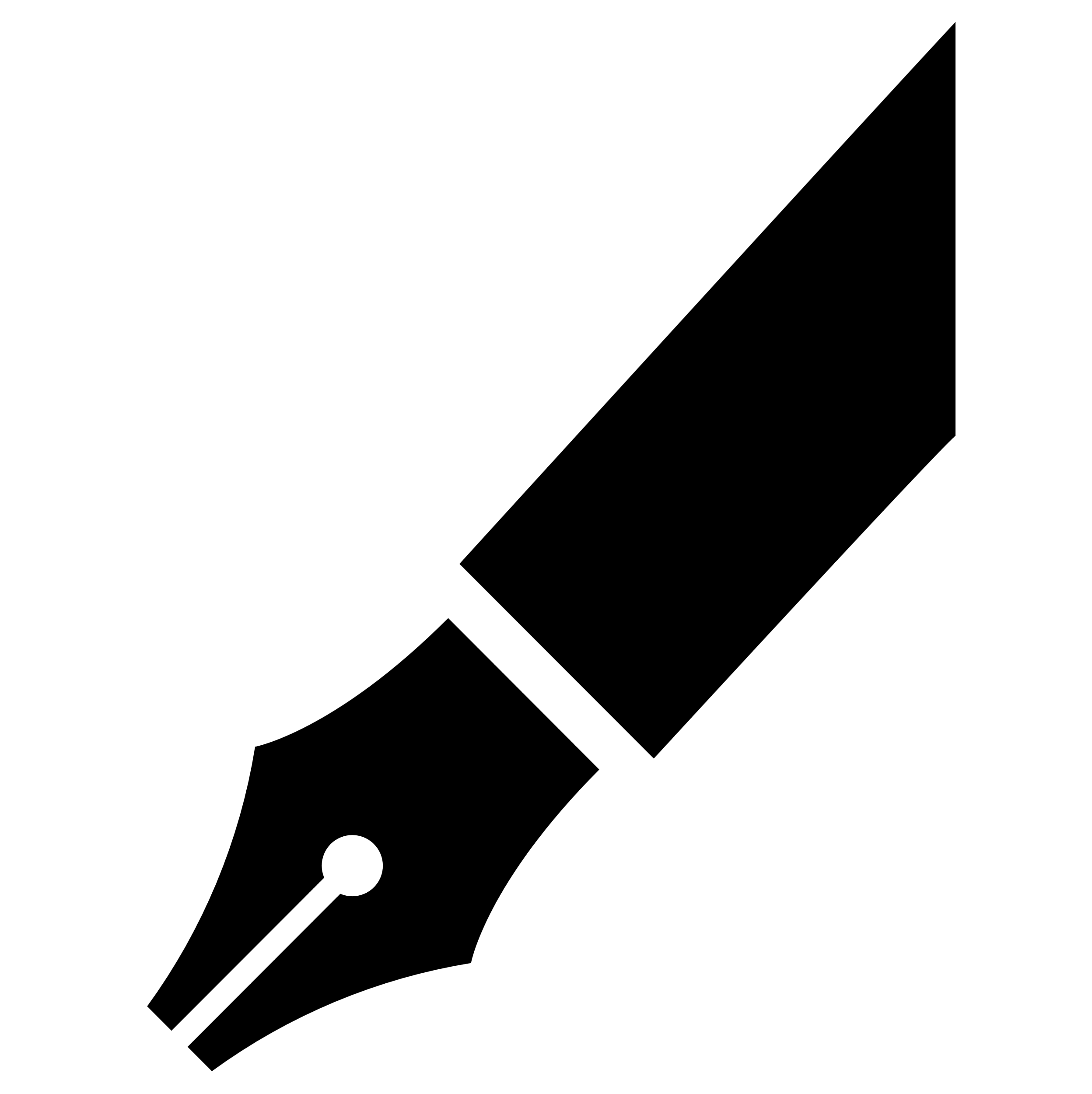 Besonderheiten des wissenschaftlichen Schreibens 
Forschungsfrage entwickeln 
Umgang mit Literatur
Strukturieren der Arbeit 
Textproduktion
Textüberarbeitung
Steuerung des Arbeitsprozesses
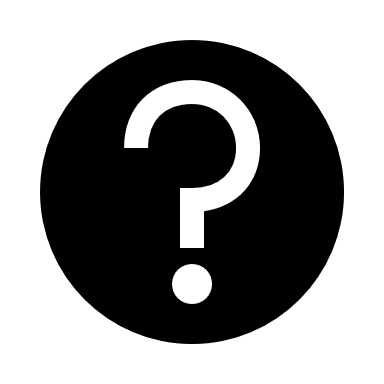 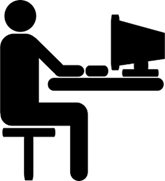 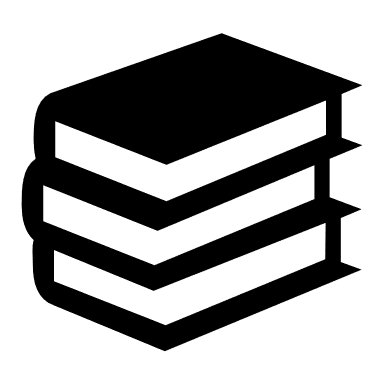 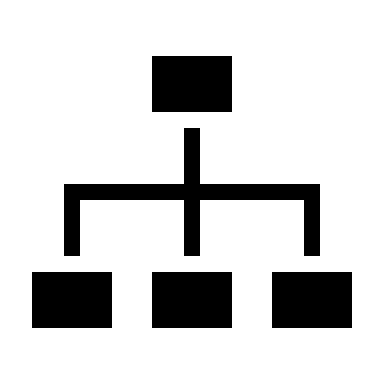 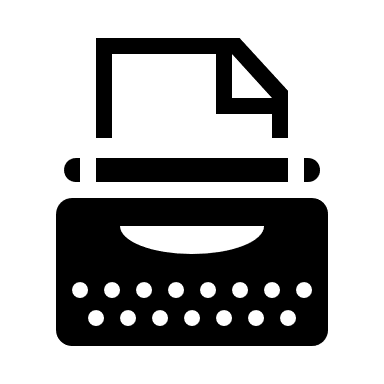 Weitere Infos
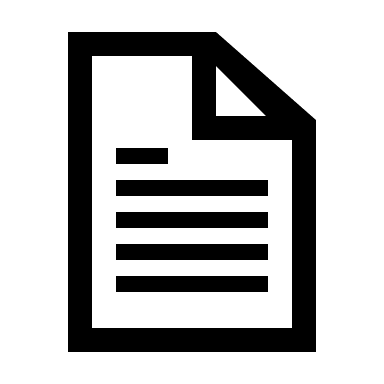 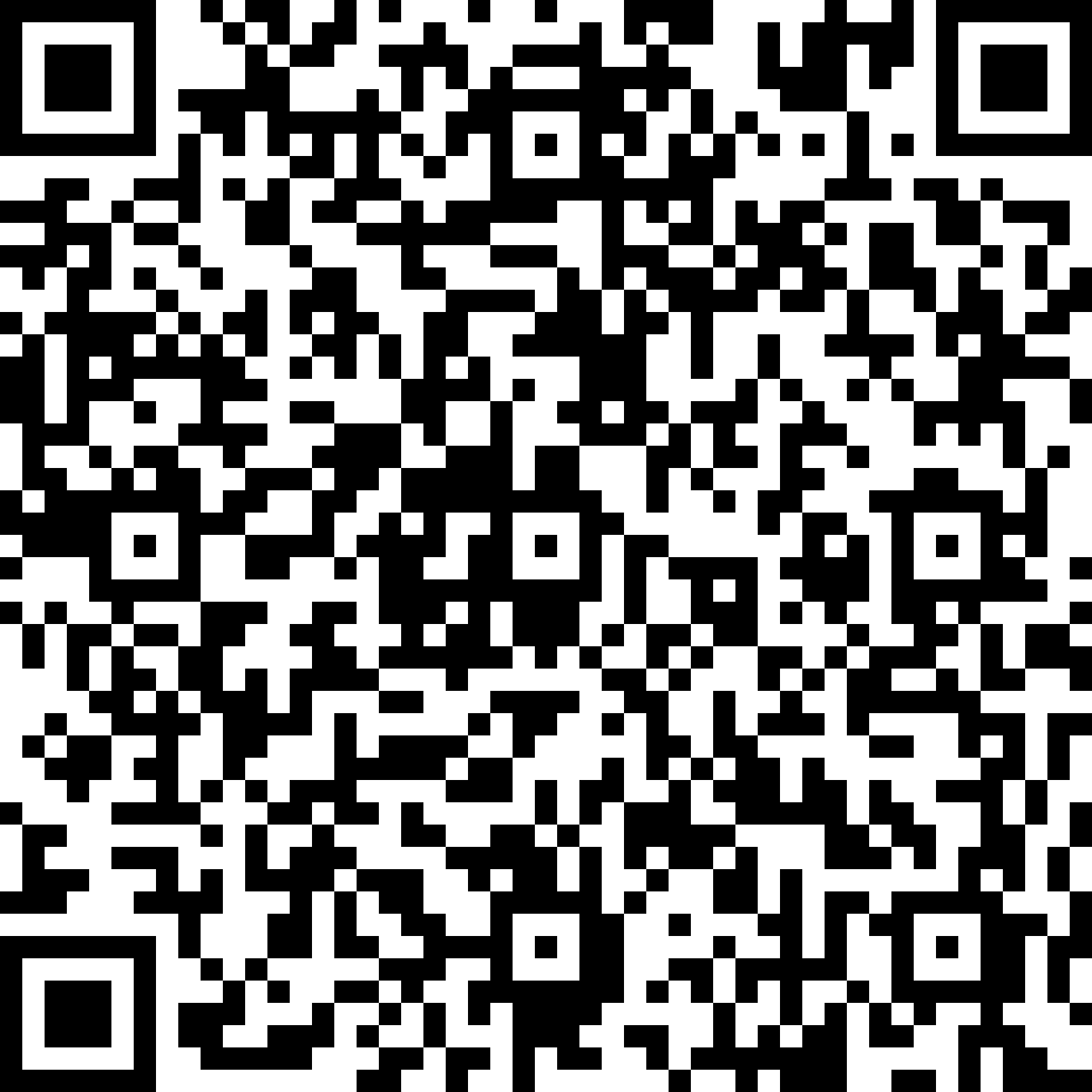 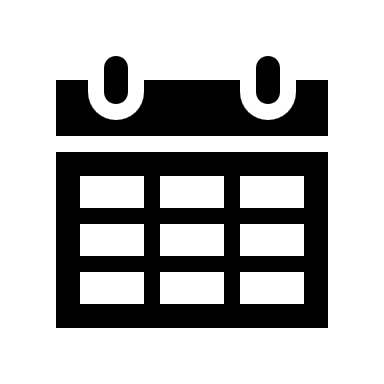 Stand: Dezember 2023            	 schreibzentrum@uni-graz.at
7
Online Ressourcen
Lernvideos: Basiserklärungen und schnelle Tipps für einzelne Arbeitsphasen, z.B. „Forschungsfrage entwickeln“
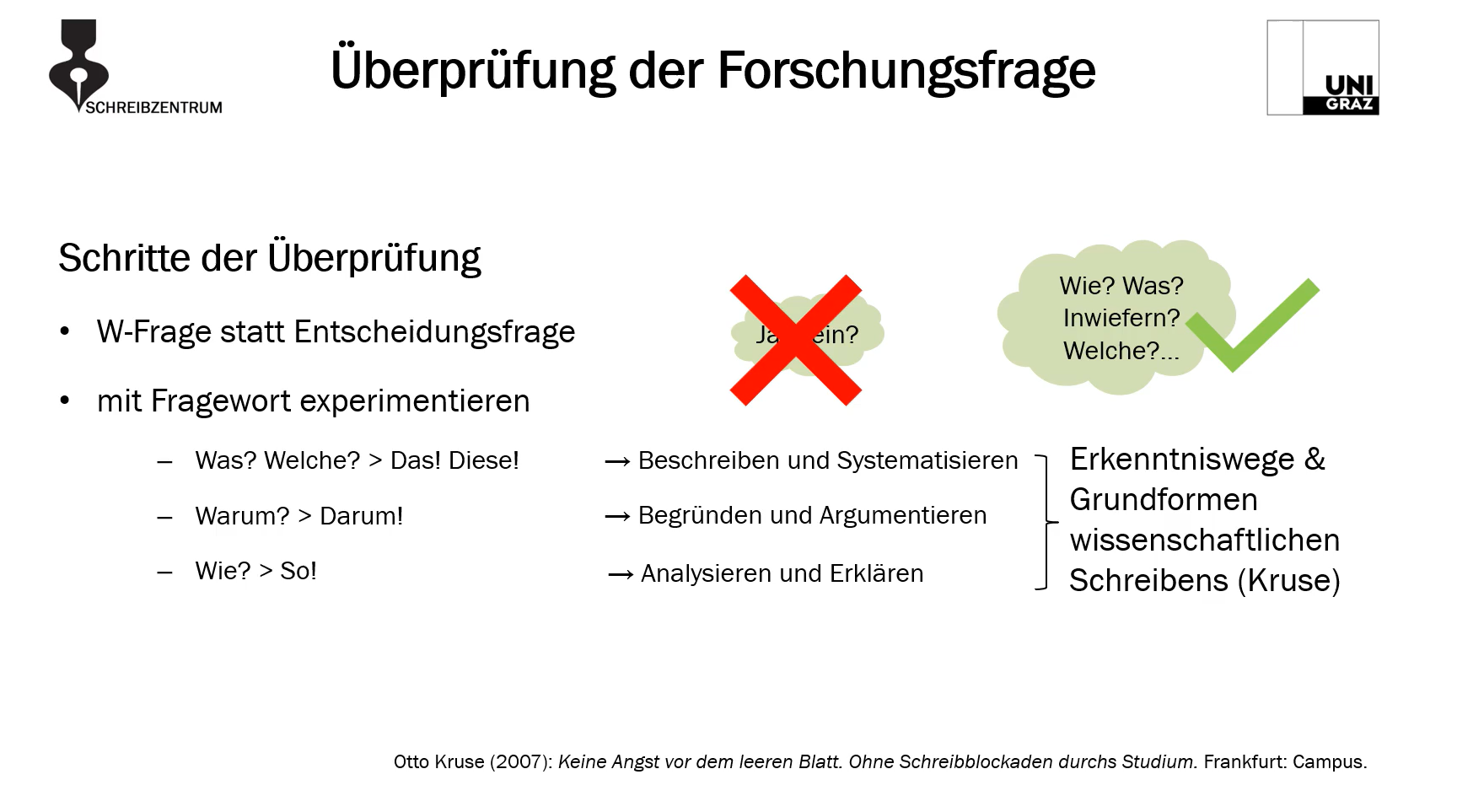 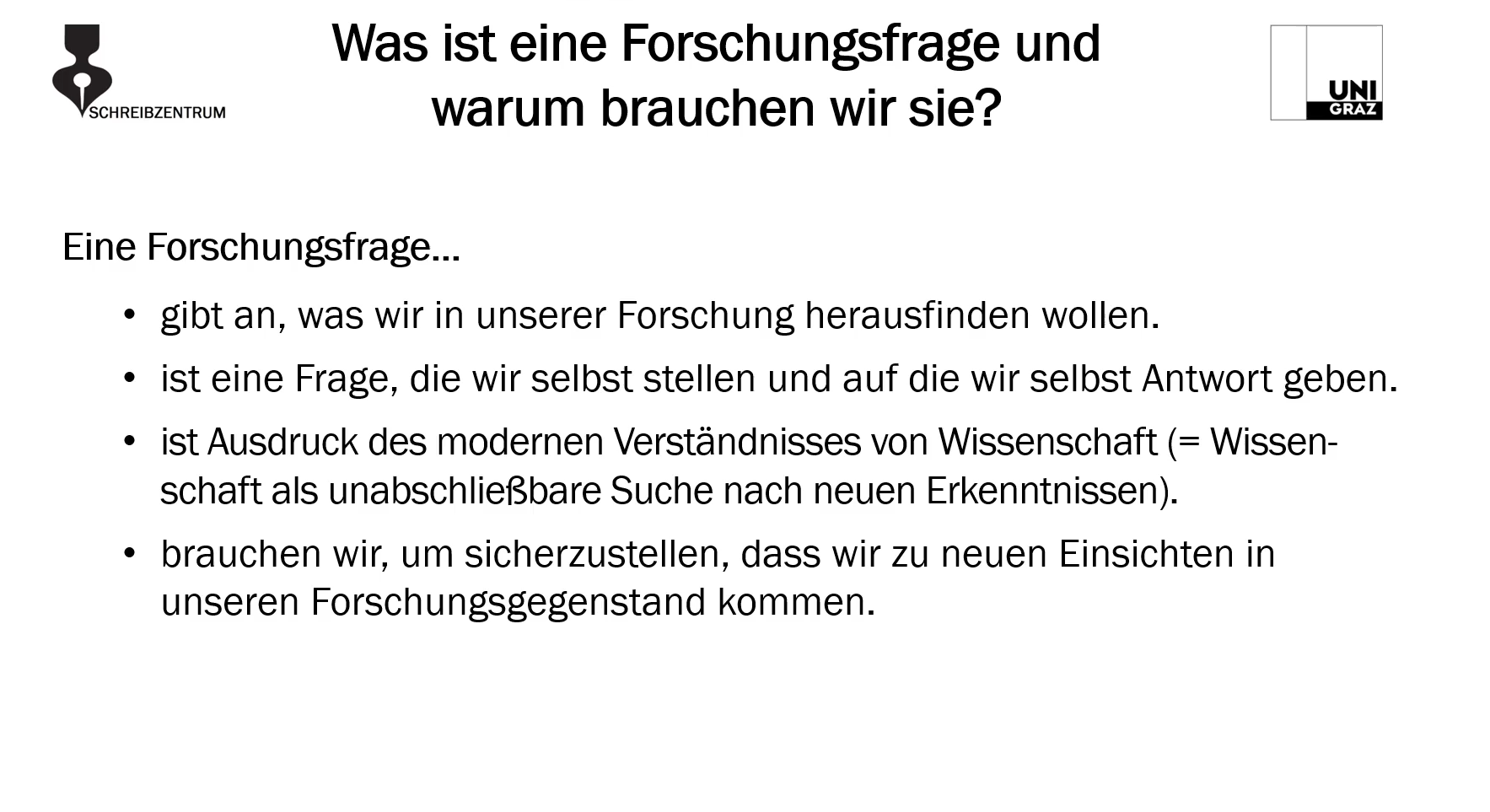 Weitere Infos
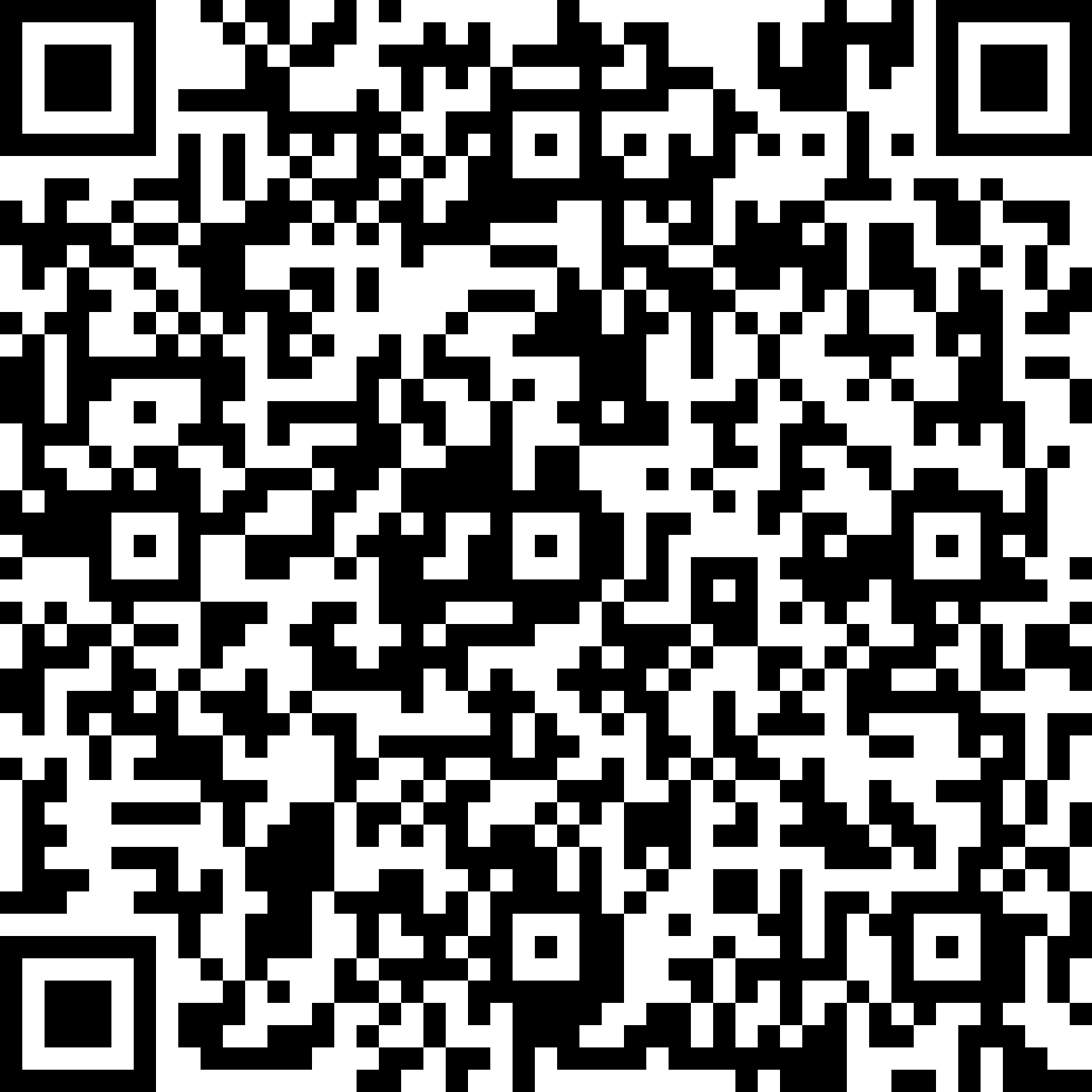 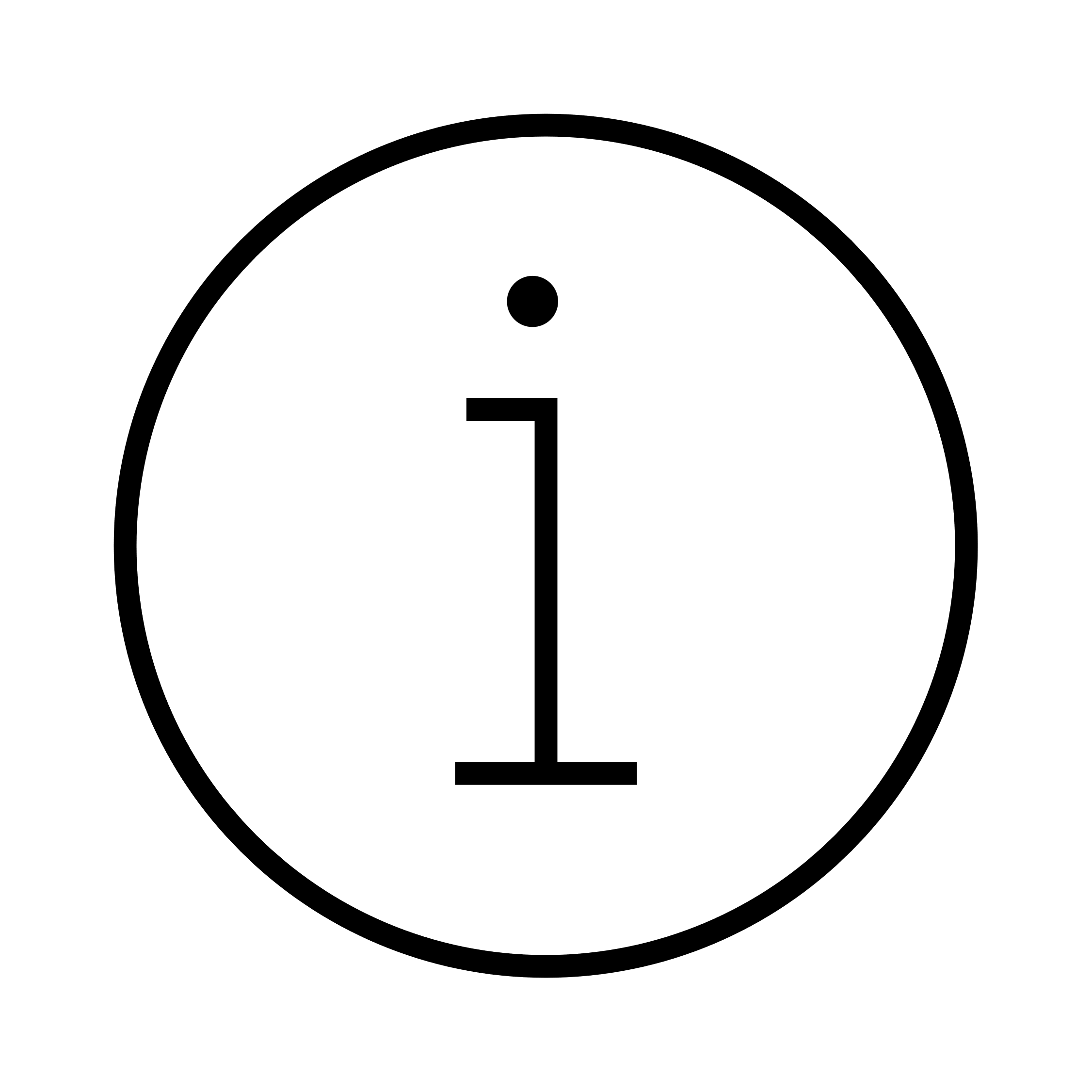 Öffentlich verfügbar unterhttps://schreibzentrum.uni-graz.at/de/online-ressource/forschungsfrage-entwickeln/
Stand: Dezember 2023            	 schreibzentrum@uni-graz.at
8
Online Ressourcen
Lernvideo
Digitale Inputs auf unserer Webseite
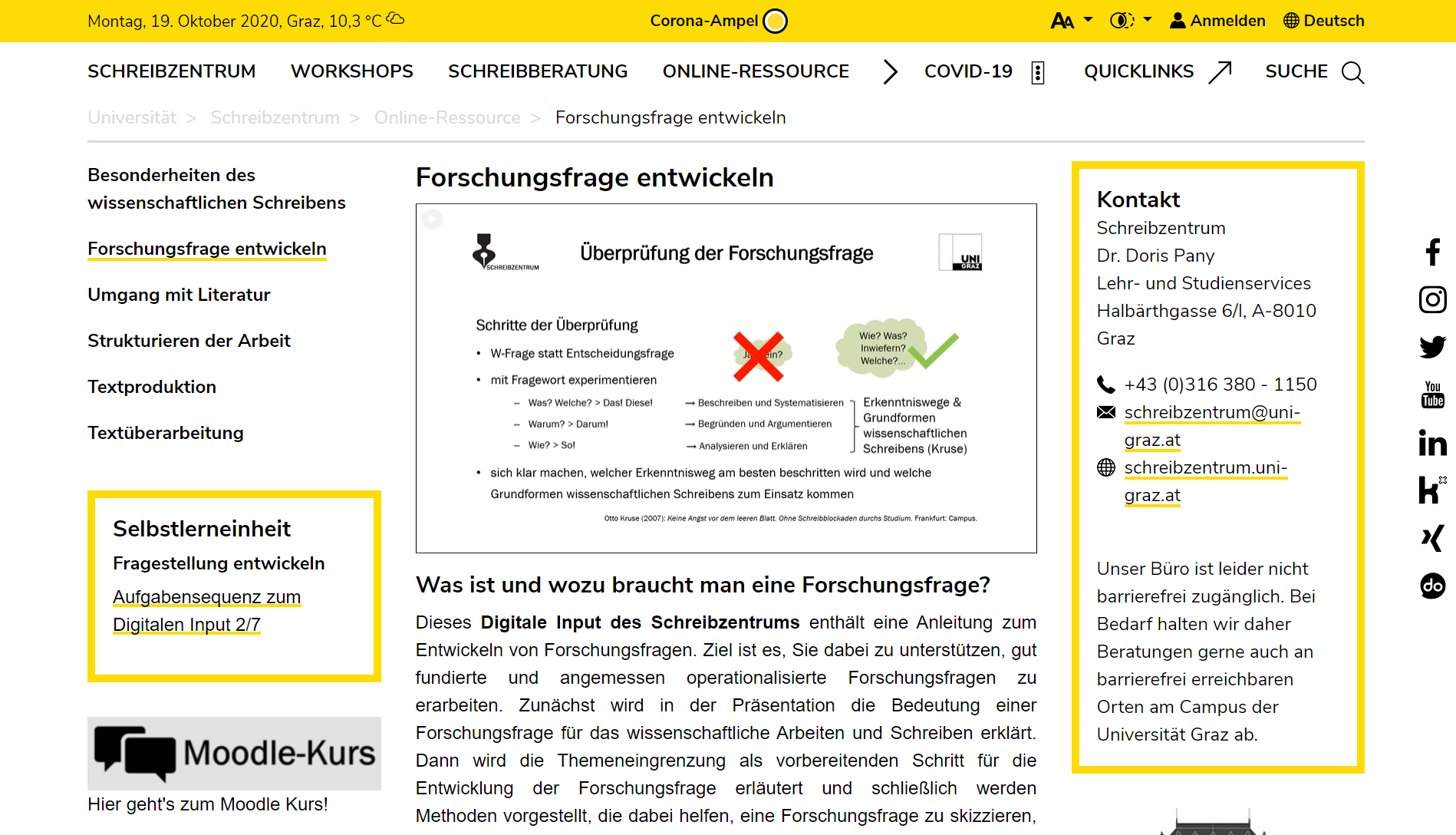 Selbstlern- einheit
Weitere Infos
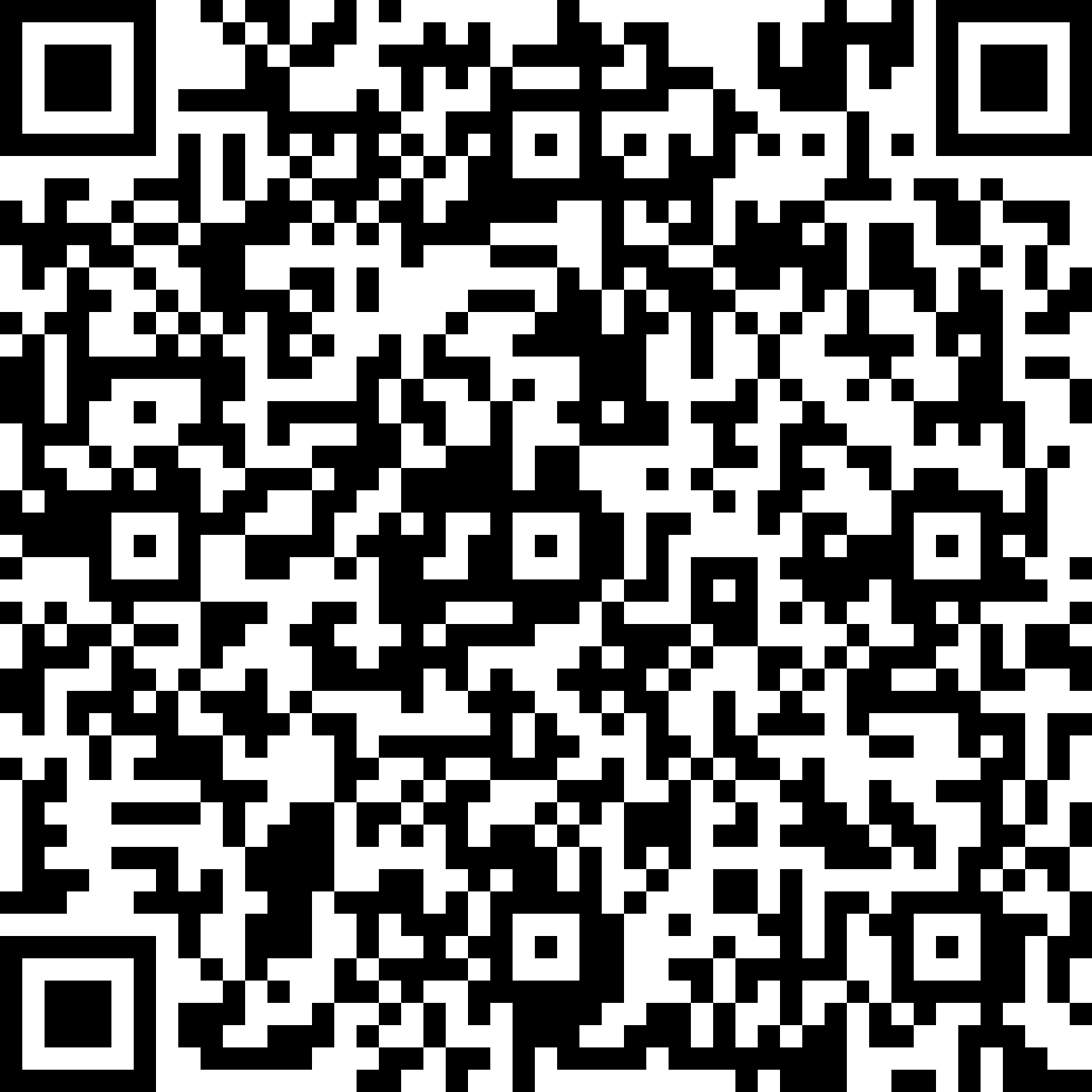 Moodle-Kurs
Stand: Dezember 2023            	 schreibzentrum@uni-graz.at
9
Online Ressourcen
Moodle-Kurs des Schreibzentrums
Selbsteinschreibung zum Kurs möglich
bedarfsorientierte und zeitlich flexible Nutzung
Inhalte
Lernvideos „Digitale Inputs des Schreibzentrums“ und dazugehörige Selbstlerneinheiten
weiterführende Arbeitsblätter 
Foren zum Austausch mit anderen
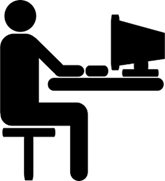 Weitere Infos
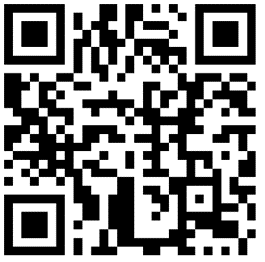 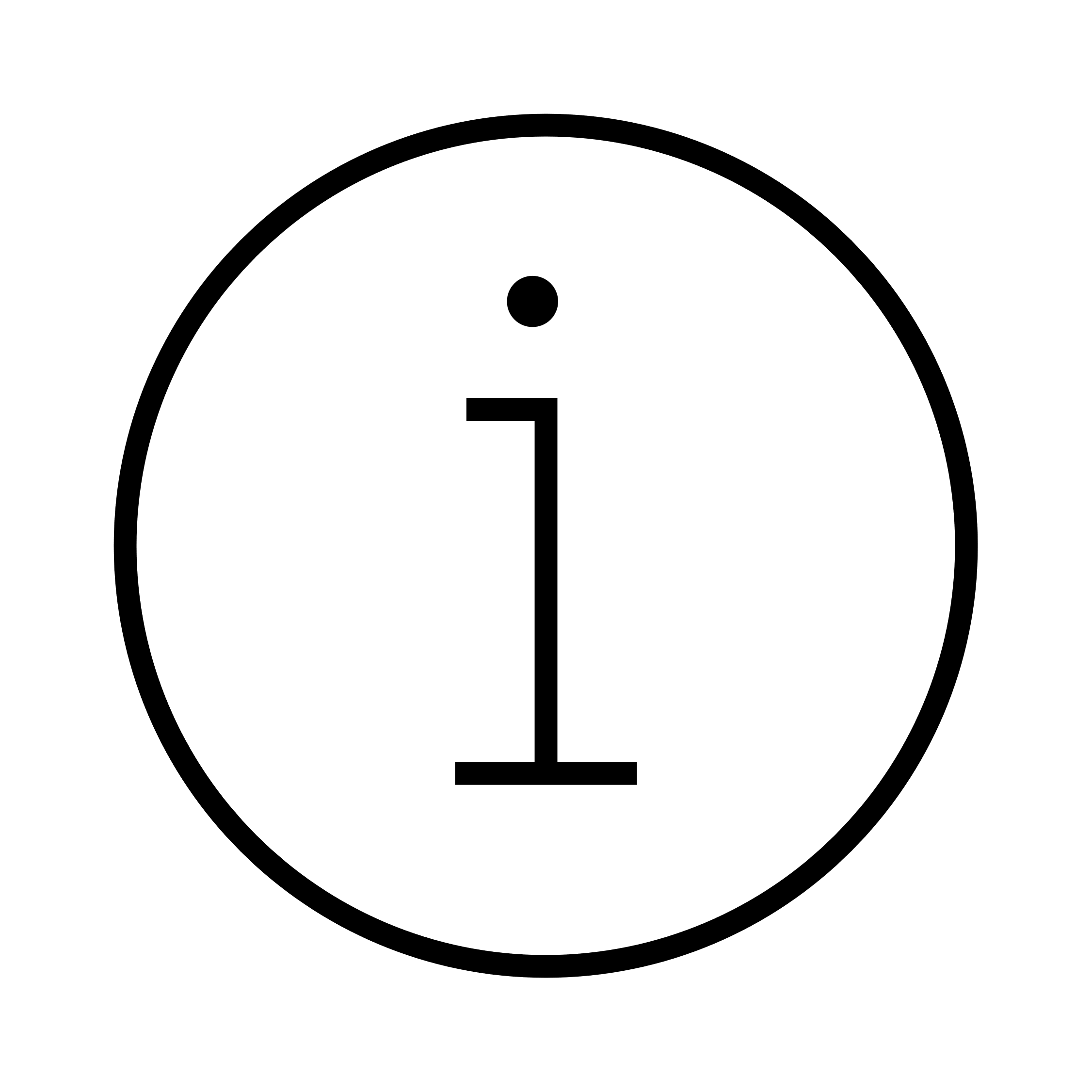 Anmeldung zum Moodle-Kurs:
https://moodle.uni-graz.at/course/view.php?id=66156
Stand: Dezember 2023            	 schreibzentrum@uni-graz.at
10
[Speaker Notes: Fehlermeldung beim Versuch QR-Code zum Moodle-Kurs zu erstellen]
Moodle-Kurs
Übersicht der Kursinhalte
Themenblöcke
Weitere Infos
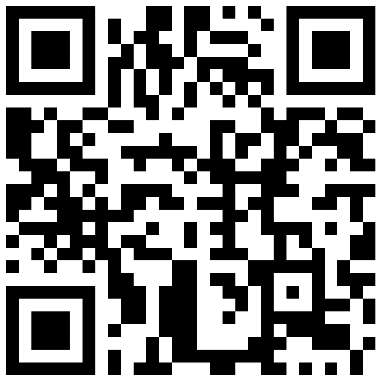 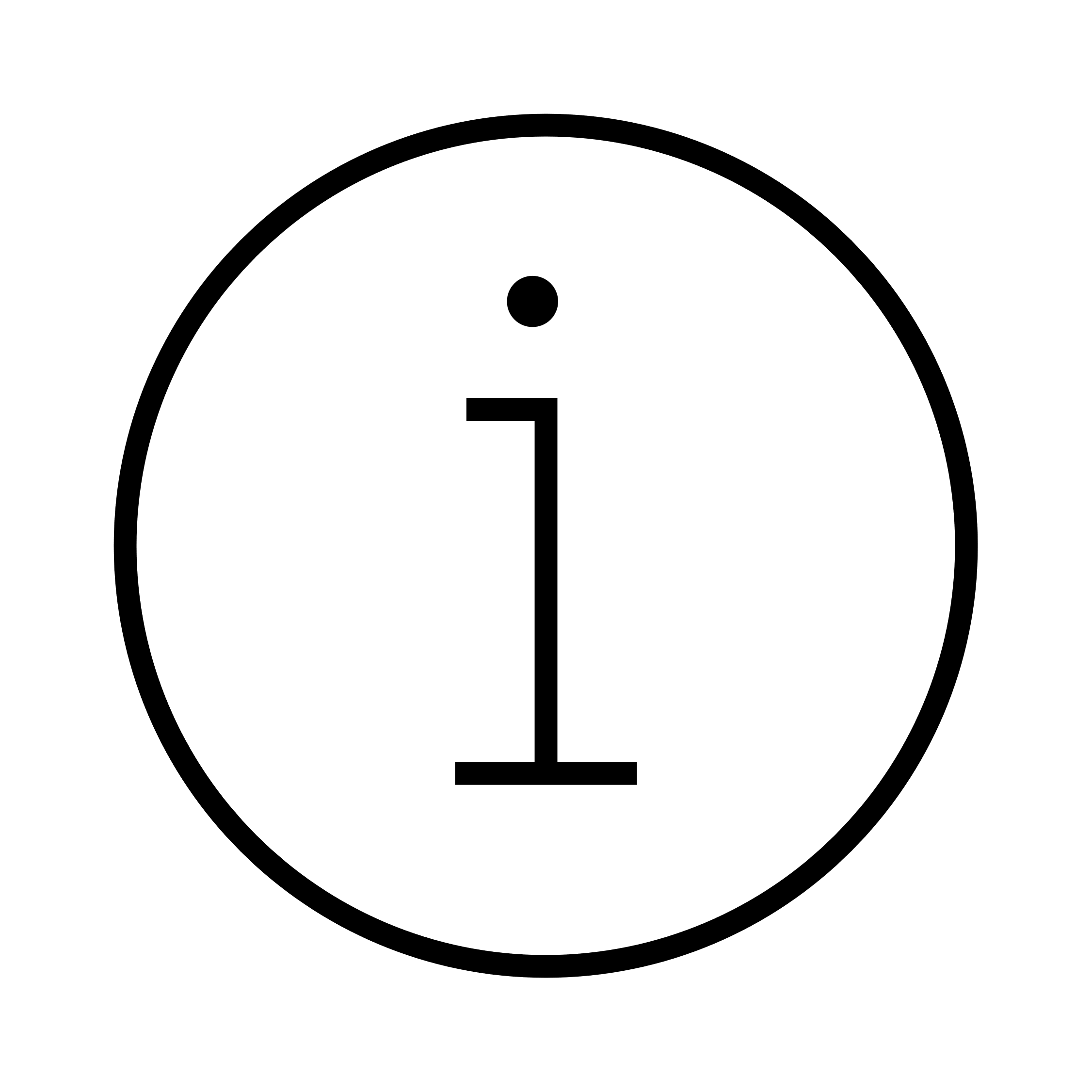 Anmeldung zum Moodle-Kurs:
https://moodle.uni-graz.at/course/view.php?id=66156
Stand: Dezember 2023            	 schreibzentrum@uni-graz.at
11
Begleitung von Schreibgruppen
Auf Anfrage begleitet das Schreibzentrum Studierende, die gerne eine autonome Schreibgruppe gründen oder Teil einer selbständigen Schreibgruppe werden möchten. Mit einem Kick-off-Termin geben wir Starthilfe für die Schreibgruppe.

Vorteile von Schreibgruppen
Peer-to-Peer Format
Möglichkeit zum Austausch, um voneinander lernen zu können
stärkt Motivation und Konzentration
interdisziplinär

Siehe auch bestehende offene Schreibgruppe für Nachwuchswissenschaftler*innen, die das DocService in Kooperation mit dem Schreibzentrum anbietet
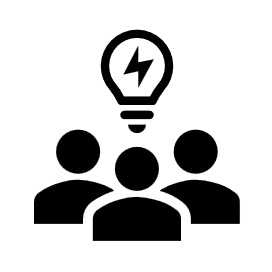 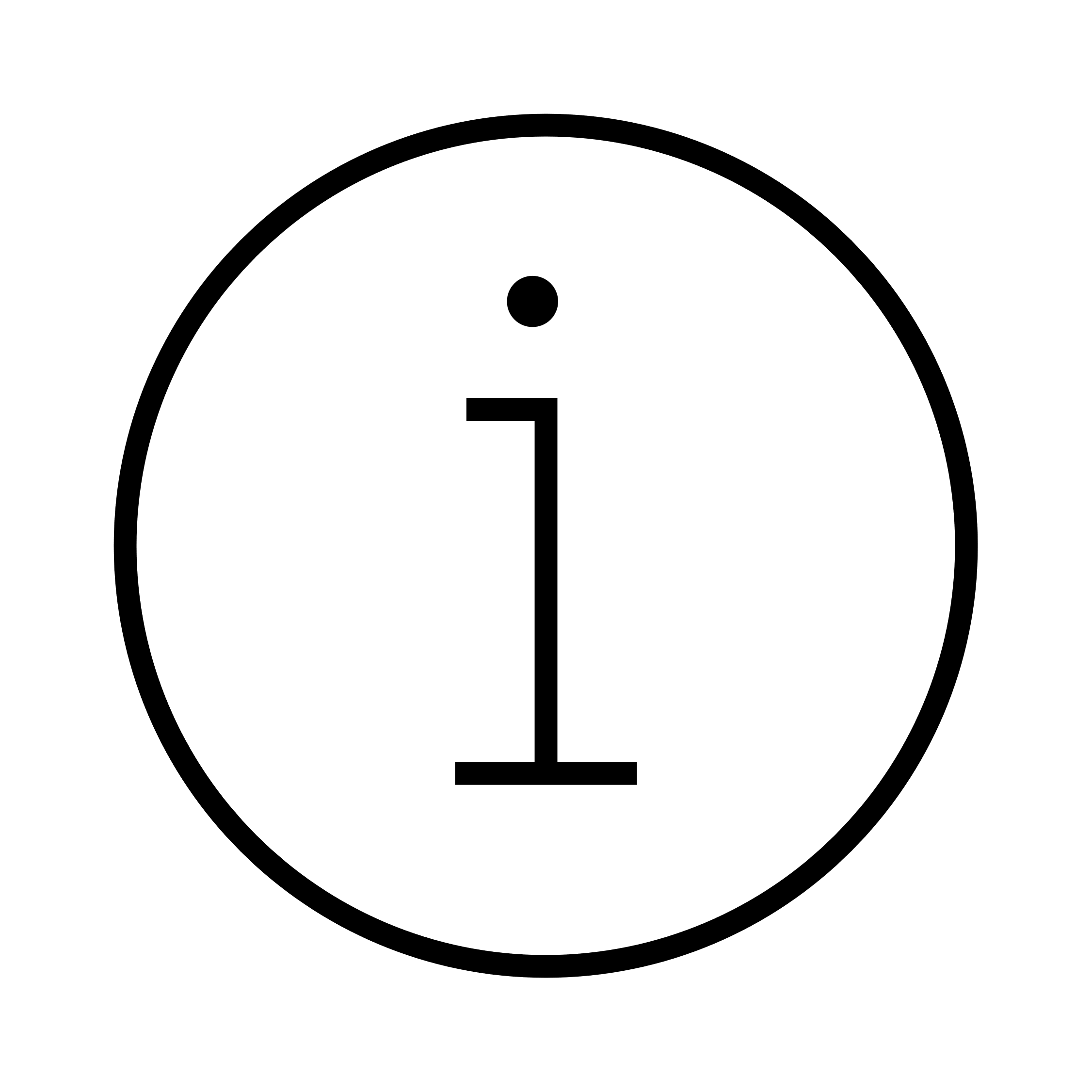 Bei Interesse Mail an schreibzentrum@uni-graz.at
Stand: Dezember 2023            	 schreibzentrum@uni-graz.at
12
Materialien und Skripten
Auf Anfrage stellen wir Arbeitsblätter und Materialien zu verschiedenen Themen bereit, z.B.
Tipps für die Einleitung, Checkliste Gliederung, Exposé schreiben,… 
Bei Besuch eines Workshops erhalten Teilnehmer*innen Workshop-Skripten und Unterlagen, manche davon sind auf unserer Webseite öffentlich verfügbar:
Verfassen von Abschlussarbeiten (BA/MA/Dipl.)
Thema eingrenzen
Literatur einbinden und zitieren
Verfassen von Proseminar- und Seminararbeiten
Texte überarbeiten
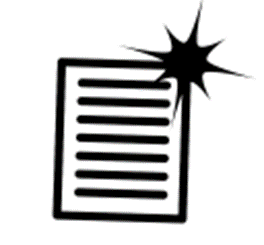 Weitere Infos
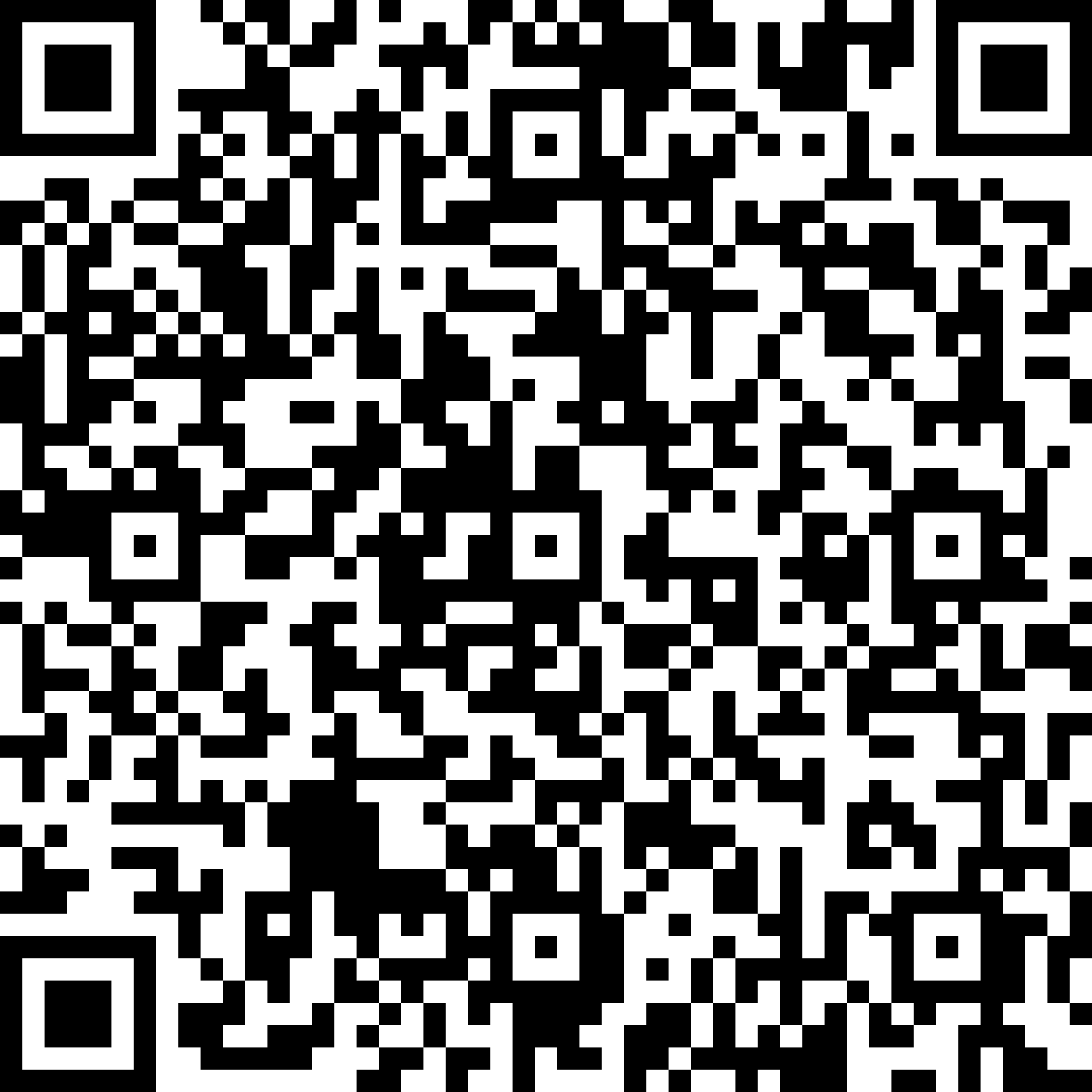 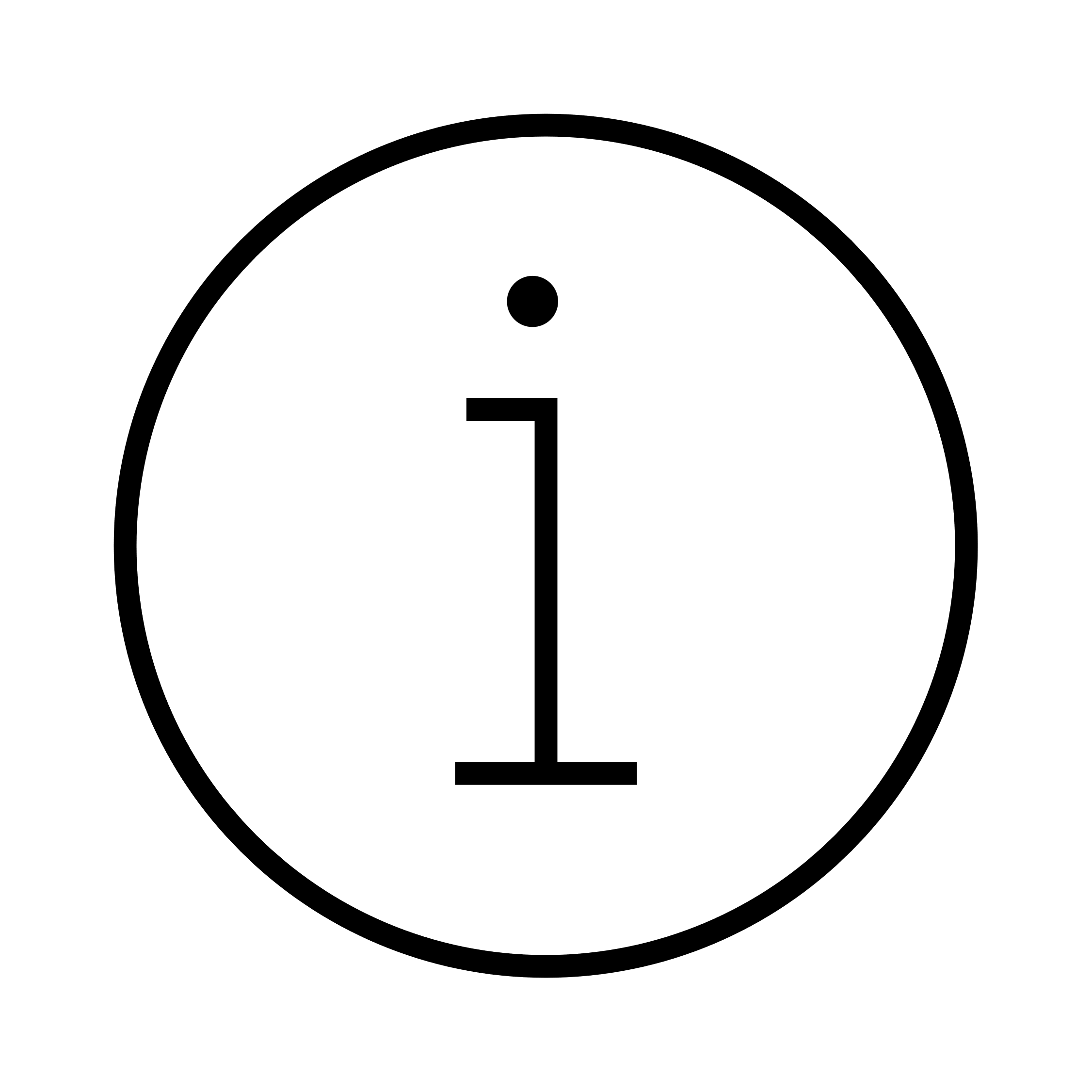 Skripten zu den Workshops stehen unter folgendem Link zum Download bereit: https://schreibzentrum.uni-graz.at/de/workshops/skripten-zu-den-workshops/
Bei Interesse an weiteren Materialien Mail an schreibzentrum@uni-graz.at
Stand: Dezember 2023            	 schreibzentrum@uni-graz.at
13
Schreiben mit KI
Das Schreibzentrum stellt auf einer eigenen Webseite Ressourcen zum Thema „Schreiben mit KI“ für Studierende bereit.
Schwerpunkt liegt auf dem Schreiben mit textgenerativen KI-Systemen
Fragen und Antworten zum Thema basierend auf dem Orientierungsrahmen
Möglichkeit, anonym Fragen zum Thema zu stellen
Veranstaltungshinweise für Studierende
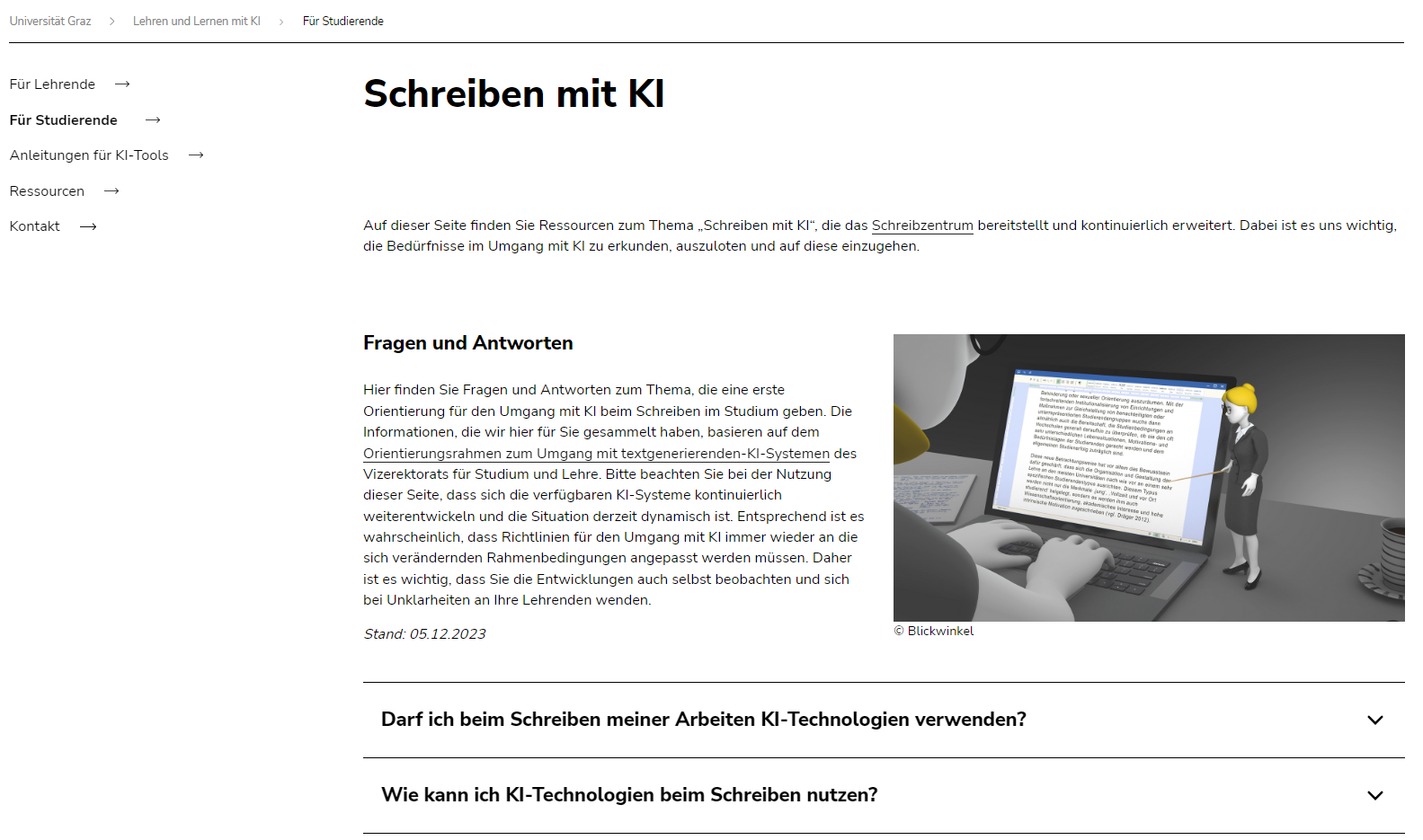 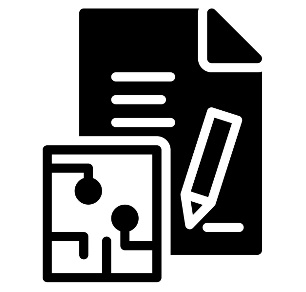 Weitere Informationen unter https://lehren-und-lernen-mit-ki.uni-graz.at/de/fuer-studierende/
Alle Inhalte werden kontinuierlich erweitert und aktualisiert
Weitere Infos
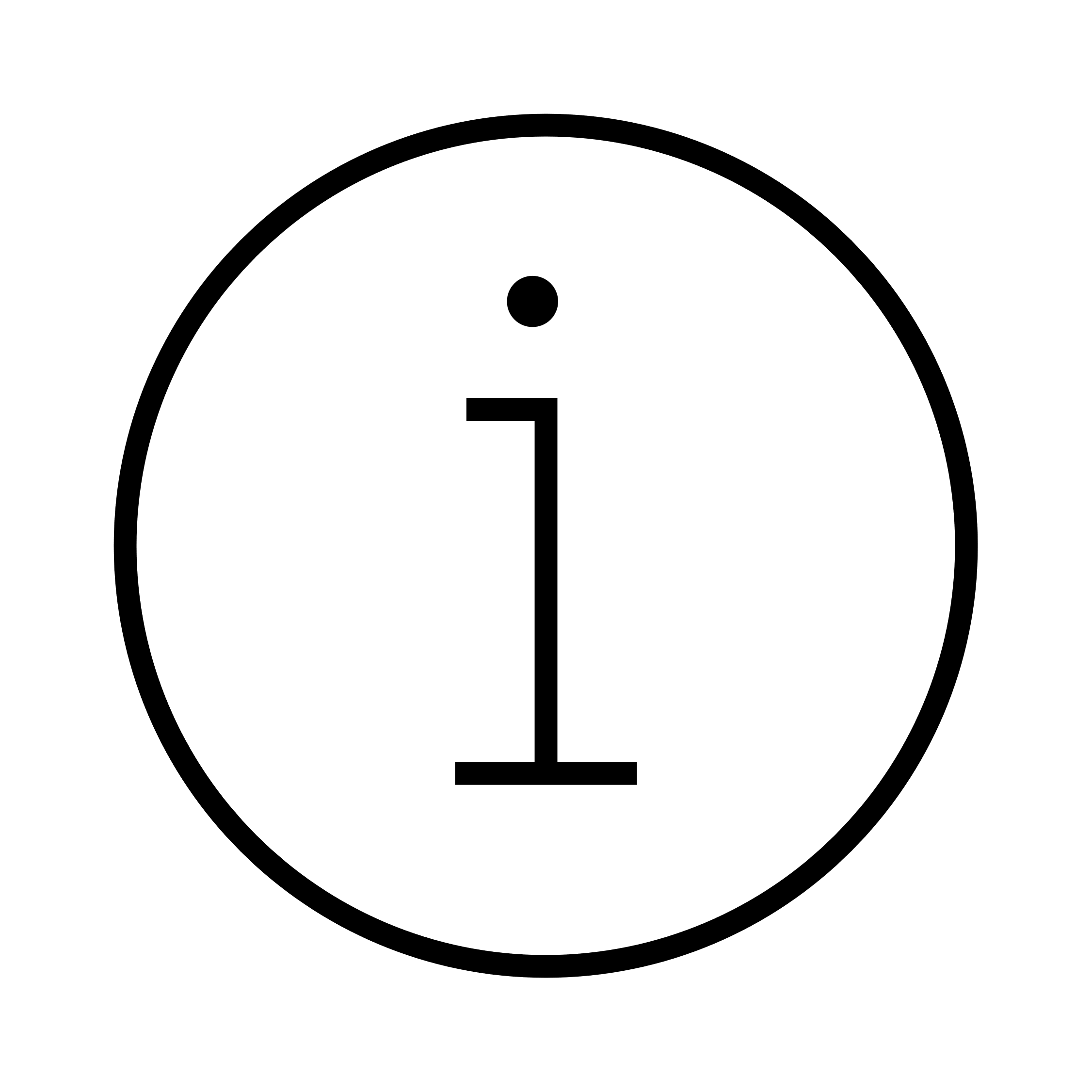 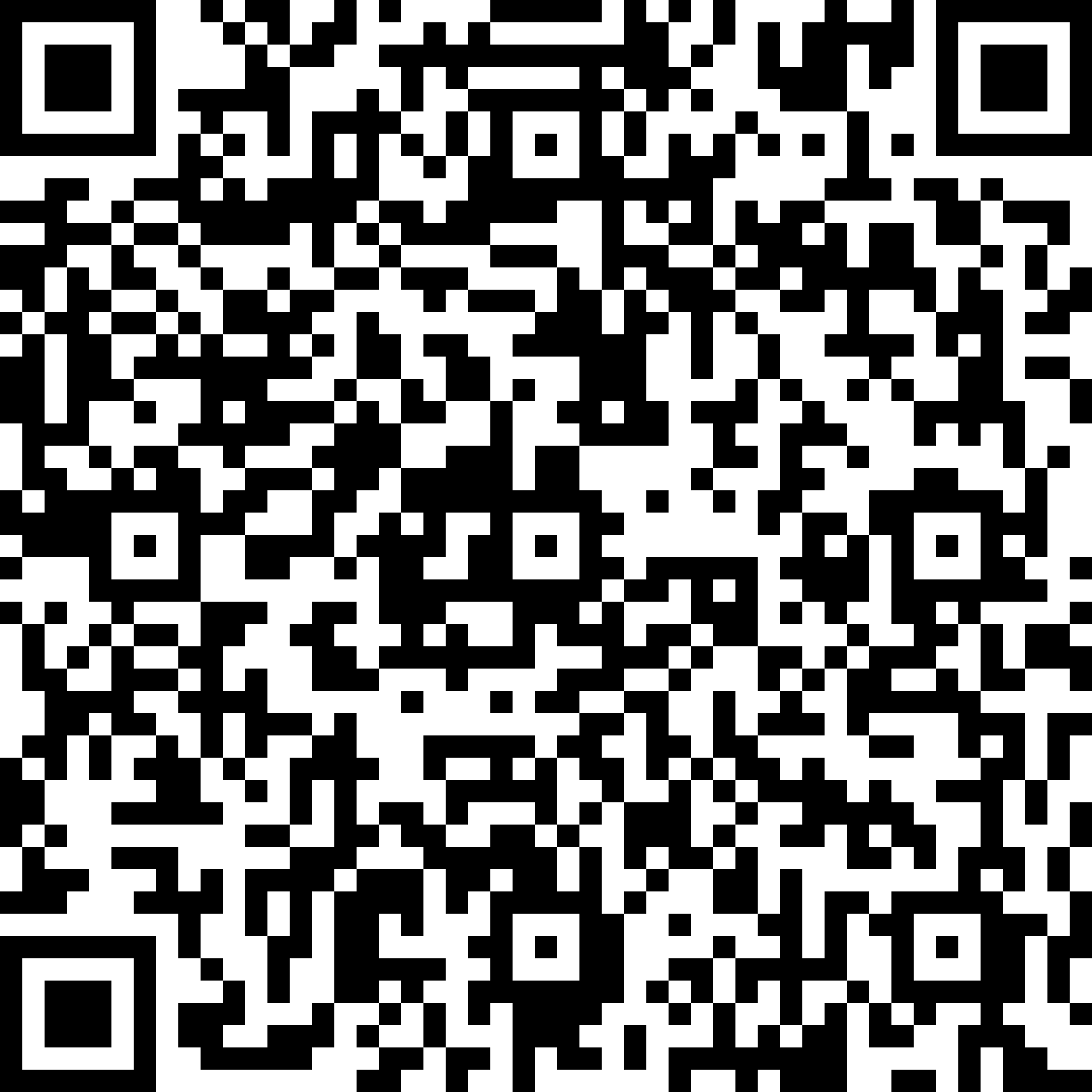 Stand: Dezember 2023            	 schreibzentrum@uni-graz.at
14
Schreiben mit KI
Fragen und Antworten für Studierende, z.B. 
Darf ich beim Schreiben meiner Arbeiten KI-Technologien verwenden?
Worauf muss ich unbedingt achten, wenn ich KI-Technologien nutze?
Wie darf ich KI-Technologien beim Schreiben nicht nutzen?
Was sind die Grenzen, Schwächen und Limitationen von generativen KI-Technologien?
Kann ChatGPT meine Seminararbeit/Abschlussarbeit für mich schreiben?
Wie kann ich meine Eigenständigkeit als Autor*in sicherstellen, wenn ich KI in meinen Schreibprozessen nutze?
Darf ich KI-generierten Text direkt in meine Arbeit übernehmen?
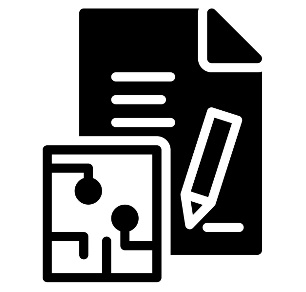 Weitere Infos
Weitere Informationen unter https://lehren-und-lernen-mit-ki.uni-graz.at/de/fuer-studierende/
Alle Inhalte werden kontinuierlich erweitert und aktualisiert
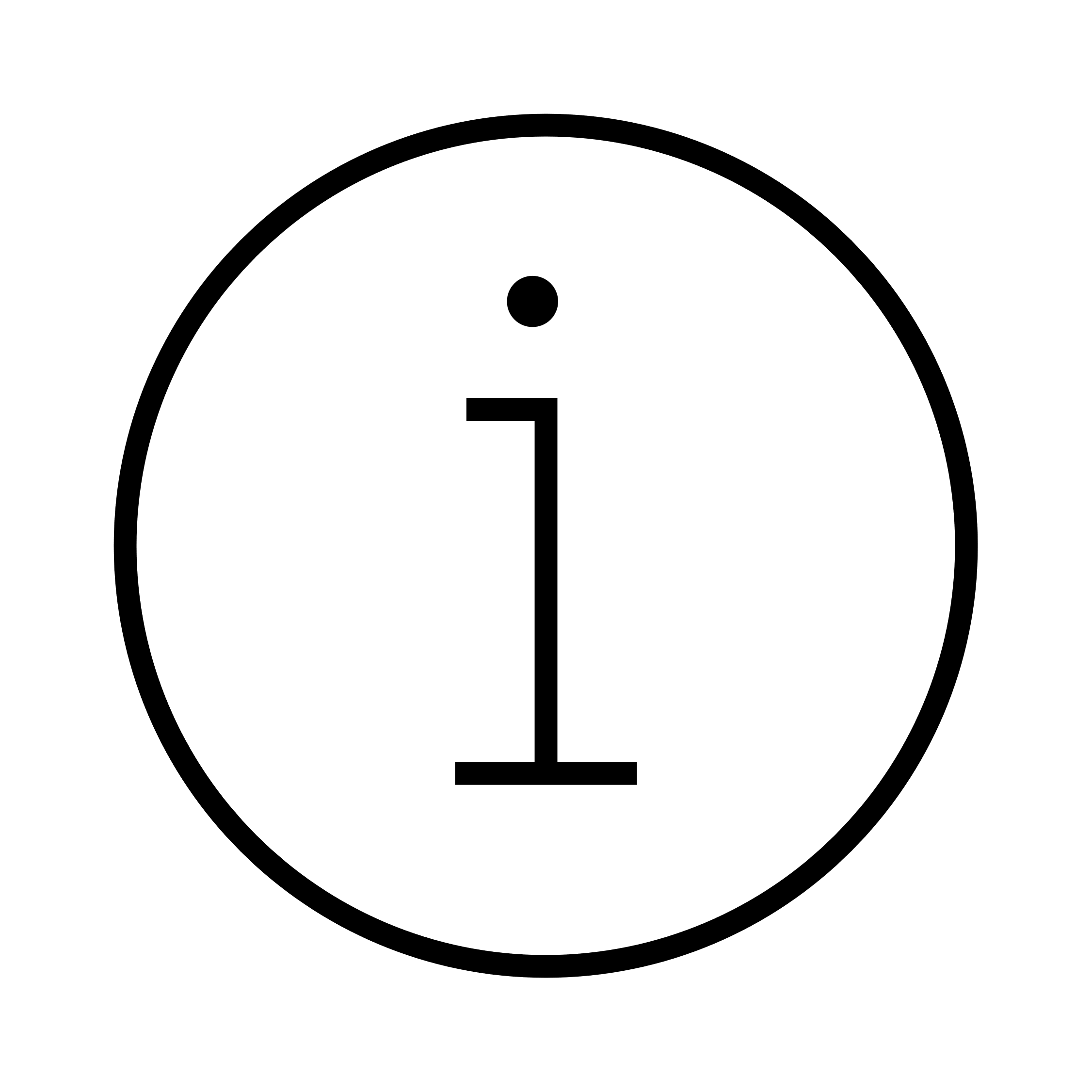 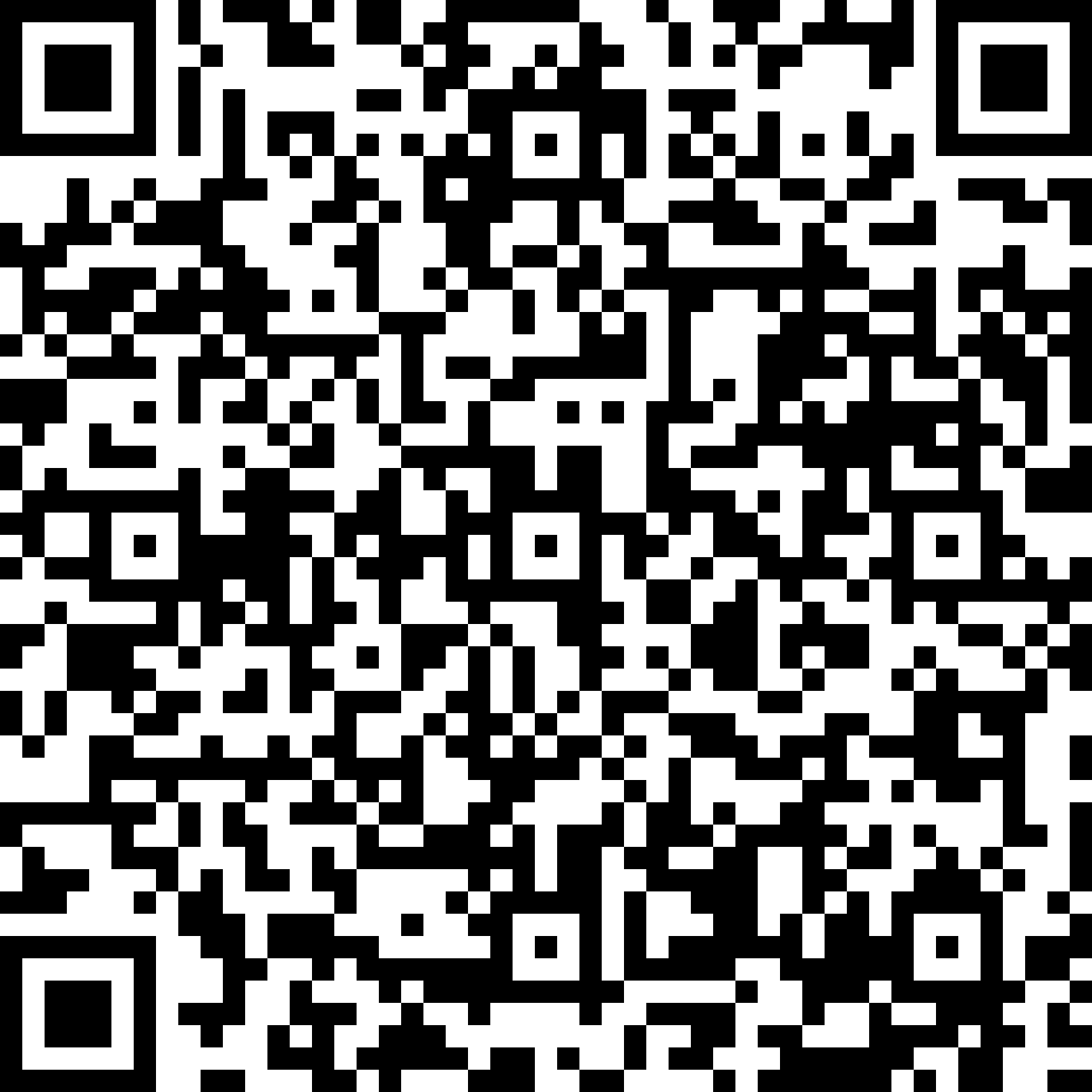 Stand: Dezember 2023            	 schreibzentrum@uni-graz.at
15
Mailingliste – auf dem neuesten Stand bleiben
Die Mailingliste informiert über
aktuelle Angebote und Veranstaltungen des Schreibzentrums
Workshops mit Kooperationspartner*innen
Schließzeiten

Aussendungen erfolgen in unregelmäßigen Abständen mehrmals pro Semester.
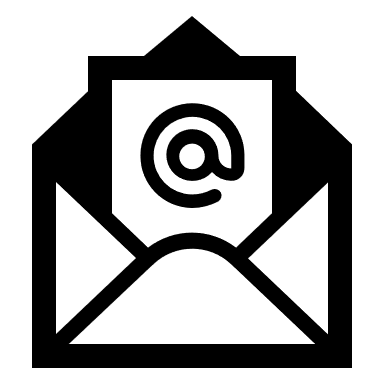 Weitere Infos
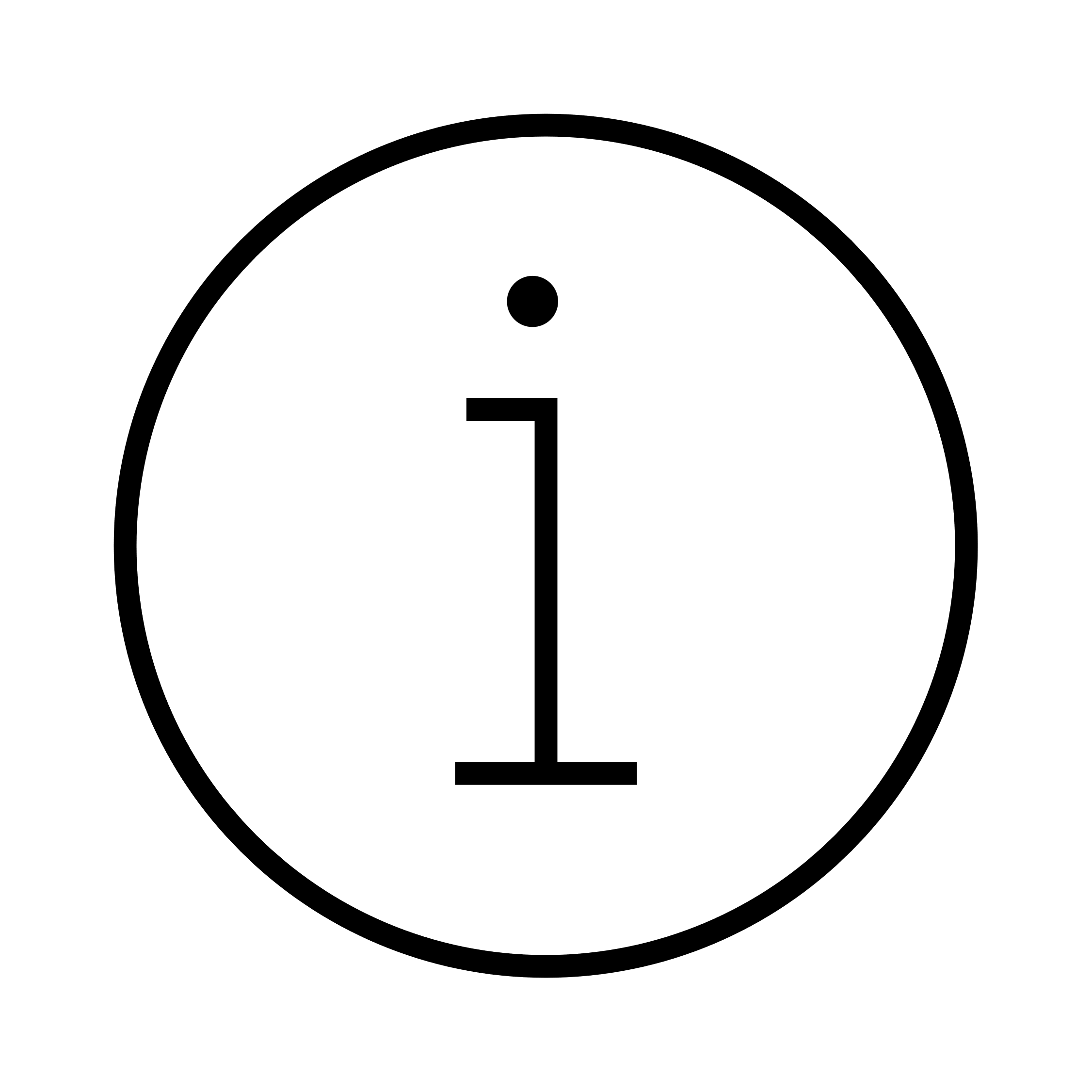 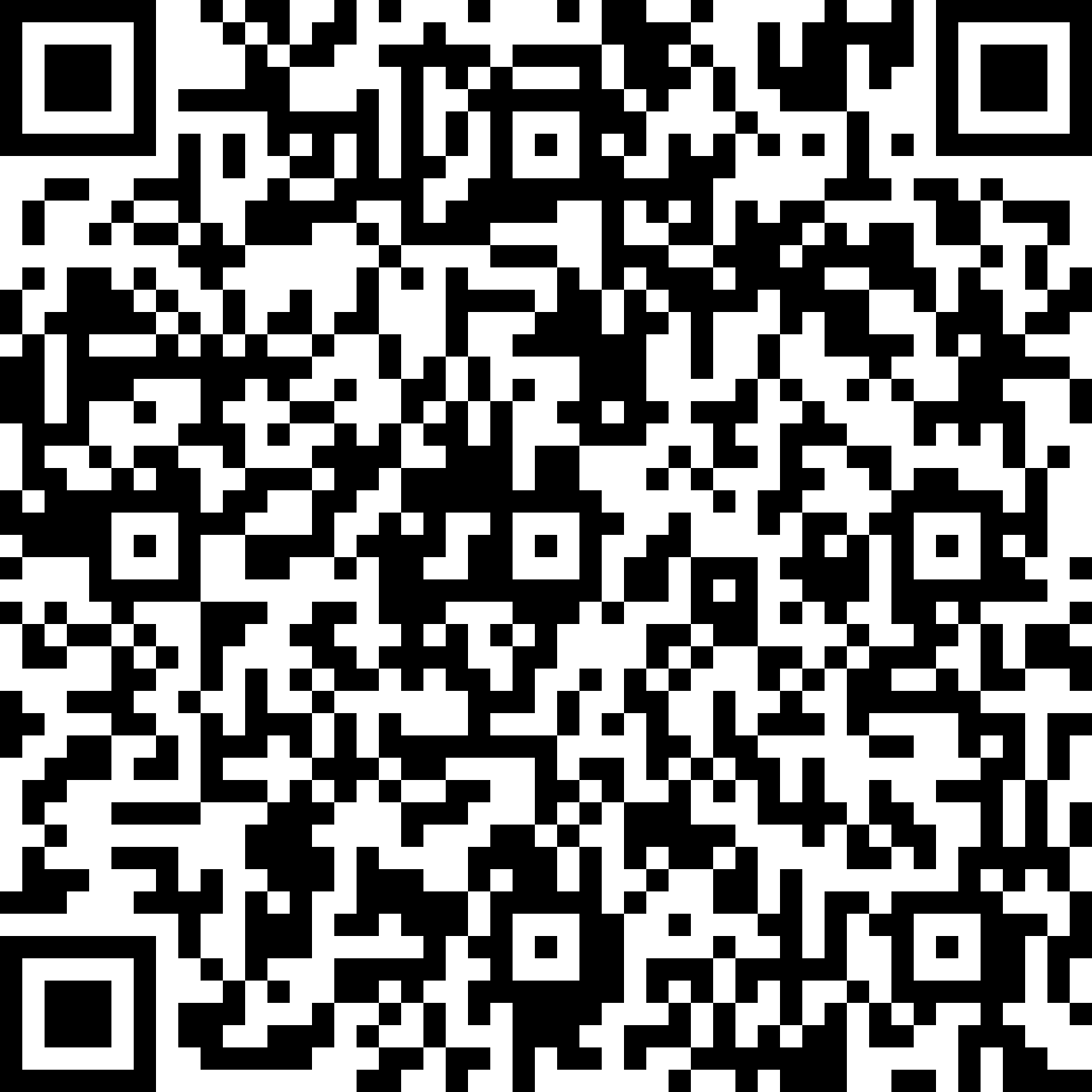 Anmeldung zur Mailingliste:
https://list.uni-graz.at/mailman/listinfo/schreibzentrum
Stand: Dezember 2023            	 schreibzentrum@uni-graz.at
16
Kontakt
Schreibzentrum
Lehr- und Studienservices
Heinrichstraße 18/II, 8010 Graz
https://schreibzentrum.uni-graz.at/de/ 
schreibzentrum@uni-graz.at
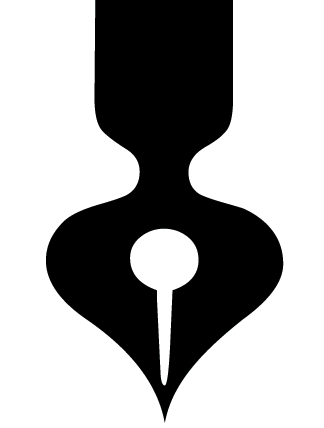 Webseite
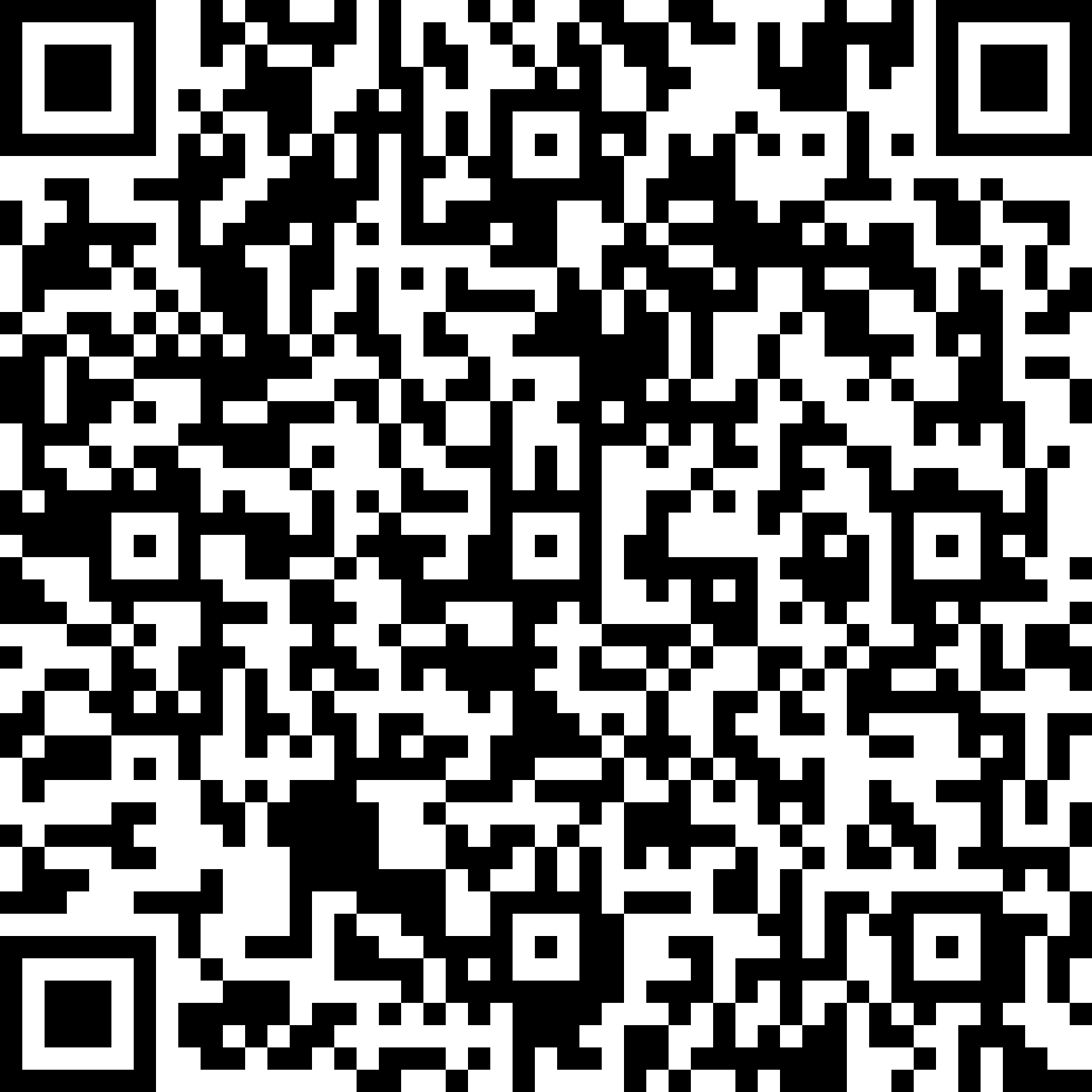 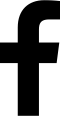 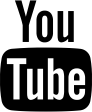 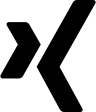 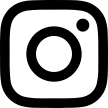 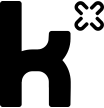 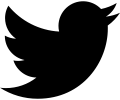 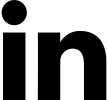 2023 © Universität Graz
Bilder: Uni Graz/Kanizaj.
Stand: Dezember 2023            	 schreibzentrum@uni-graz.at